Gottfried Konency AND CHina- Celebrating His90’s Birthday
Deren Li, Yixuan Zhu & Lily Shi
Wuhan University
2020.06.17
Our Best Friend in Photogrammetry and Remote Sensing of China
Actively promote the development of photogrammetry and remote sensing education in China
Firmly support China's participation in the activities of the International Society for Photogrammetry and Remote Sensing
Vigorously promote the research of photogrammetry and remote sensing in China to catch up with the world level
A thriving friendship with Chinese scholars in photogrammetry and remote sensing
1978: Visited China for the first time, and made a special trip to Wuhan to visit Prof. Wang Zhizhuo
 1979: Visited China again with a German surveying and mapping delegation
 1980: Visited Wuhan Institute of Surveying and Mapping to give lectures for about two weeks in photogrammetry and remote sensing
 Providing full scholarships for students to study at Leibniz University Hanover in the 1980’s
 Continuously supporting China for the photogrammetry and remote sensing education and research since then
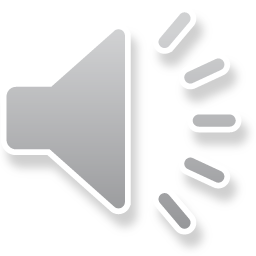 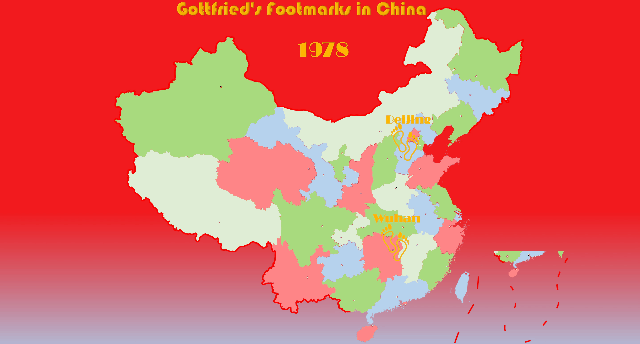 1986, Wuhan, Honorary Professorship
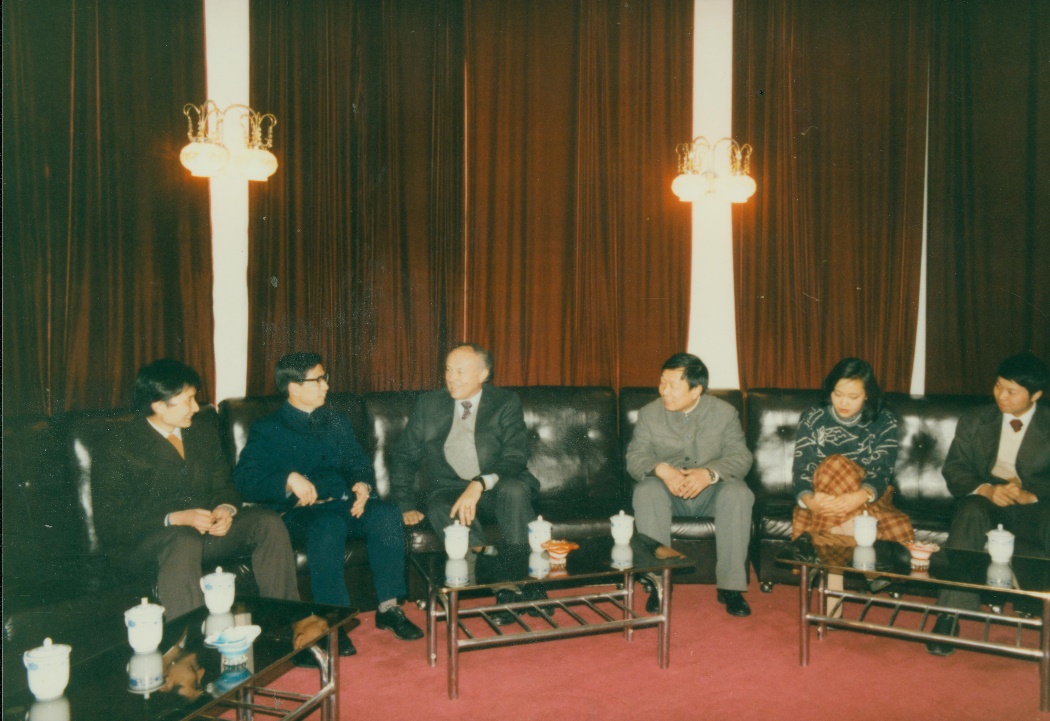 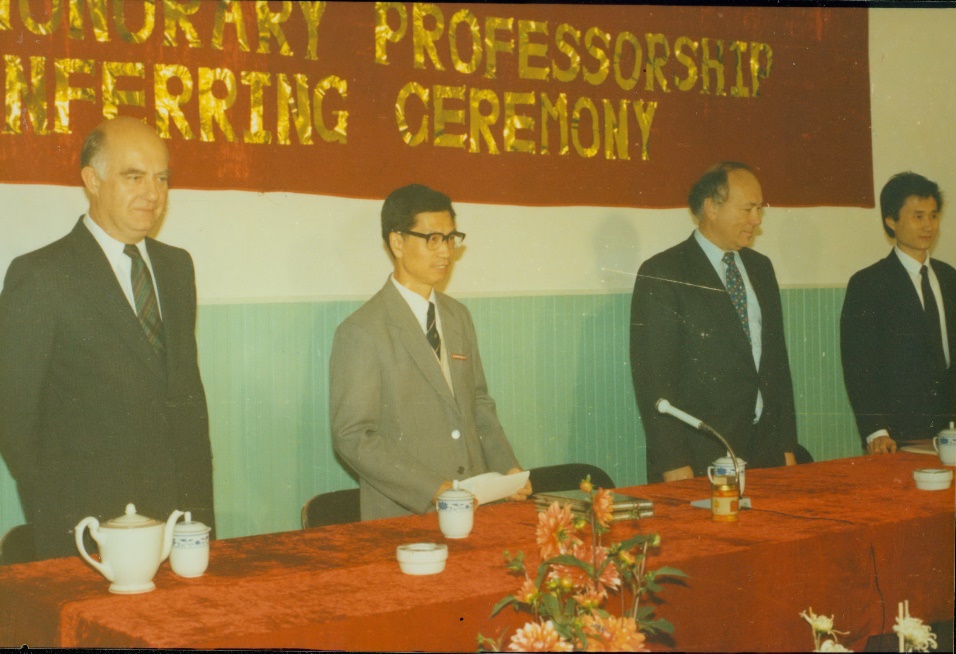 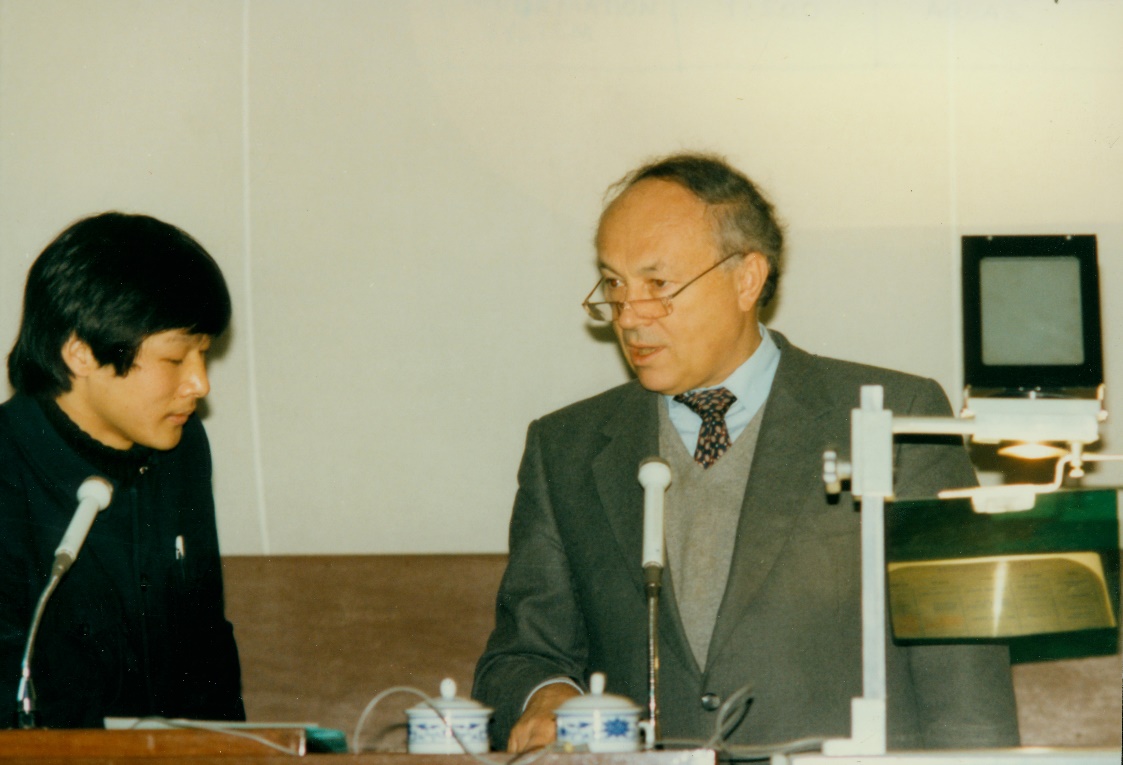 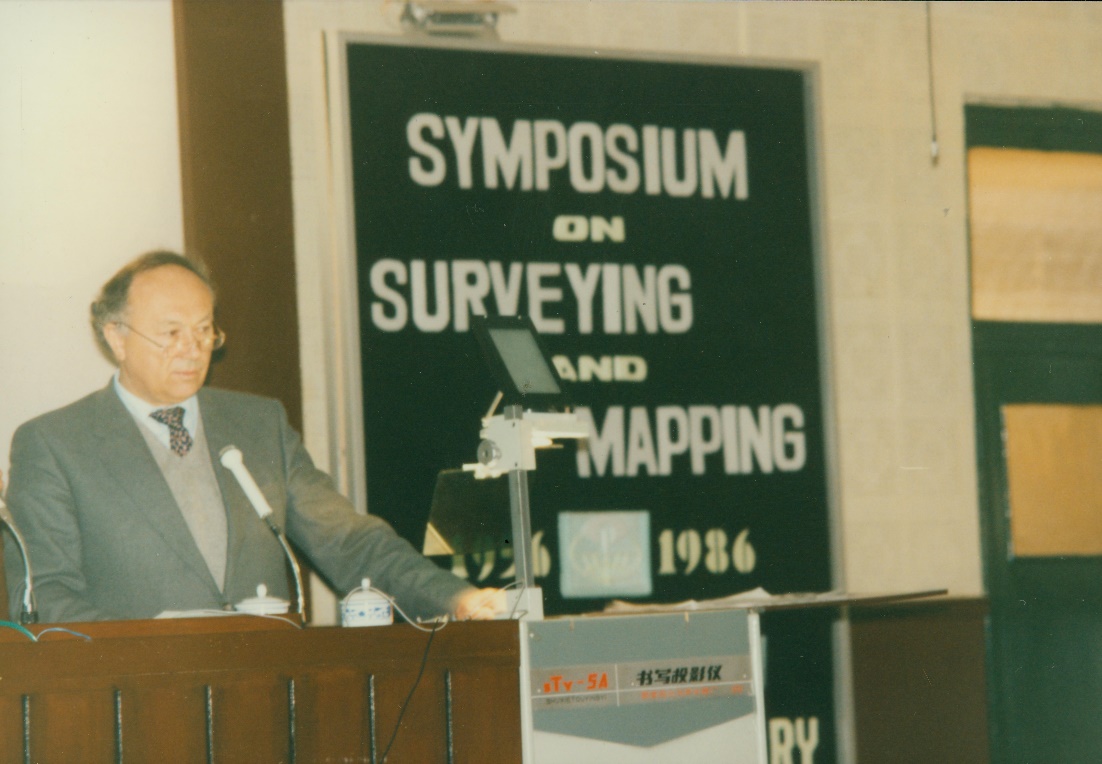 1988, Wuhan, Workshop
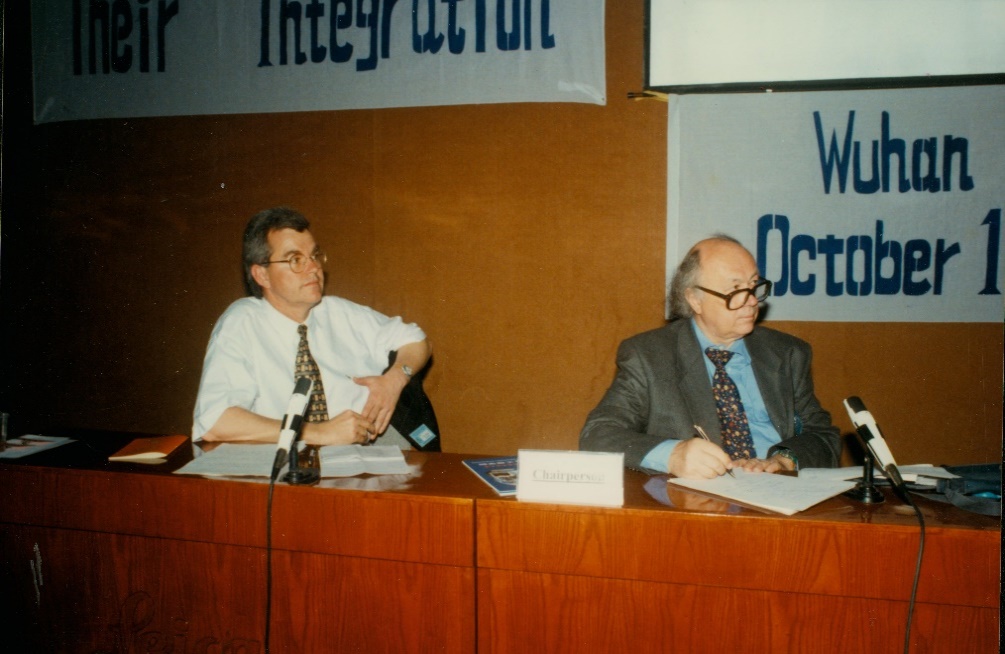 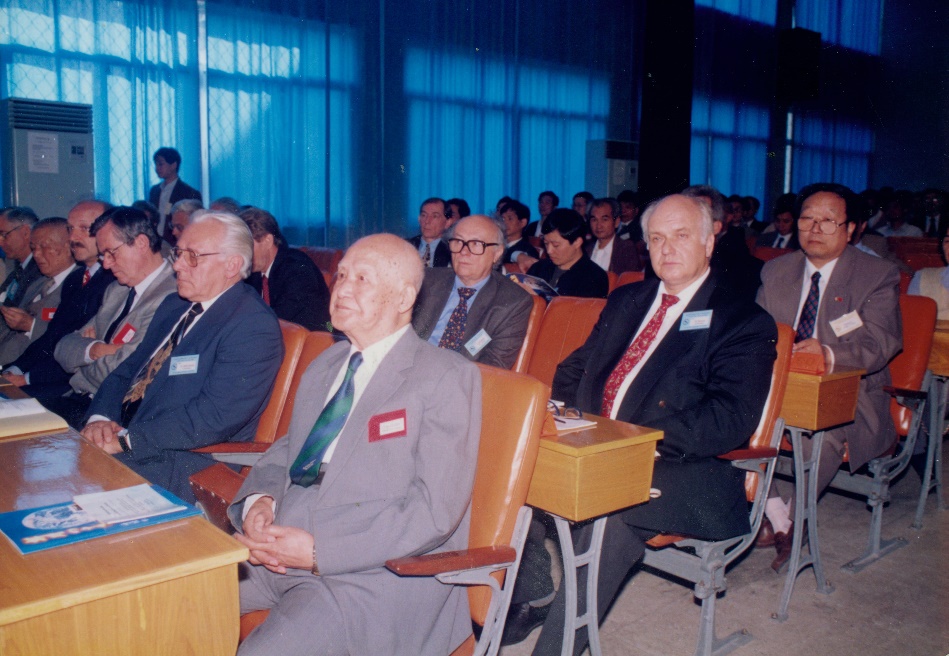 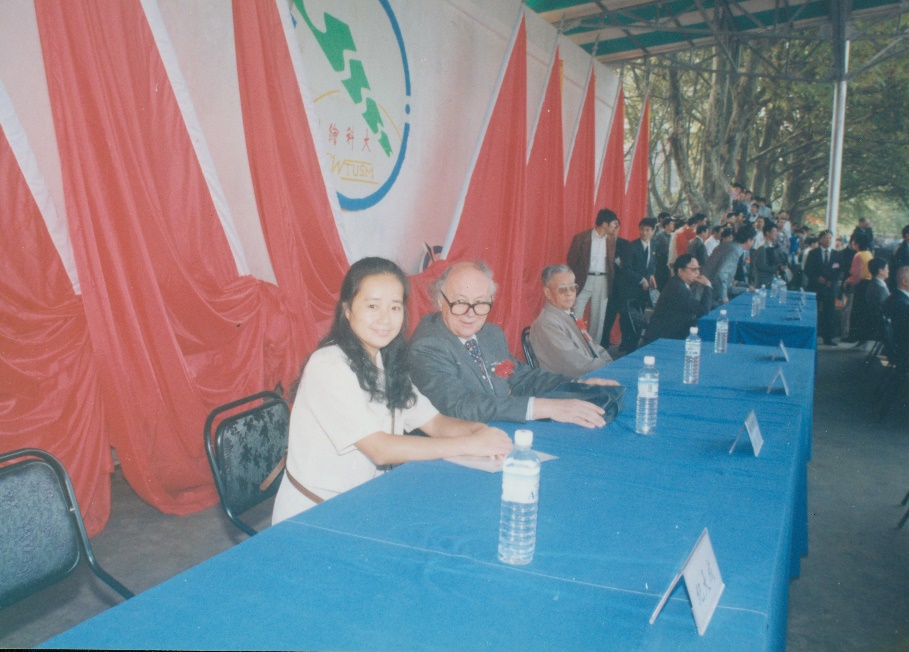 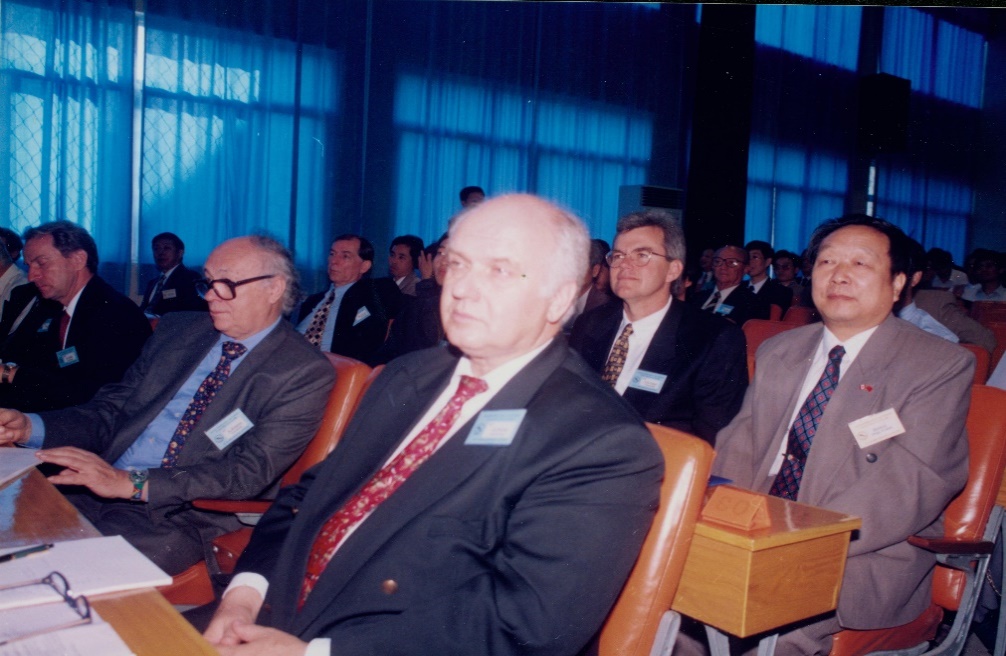 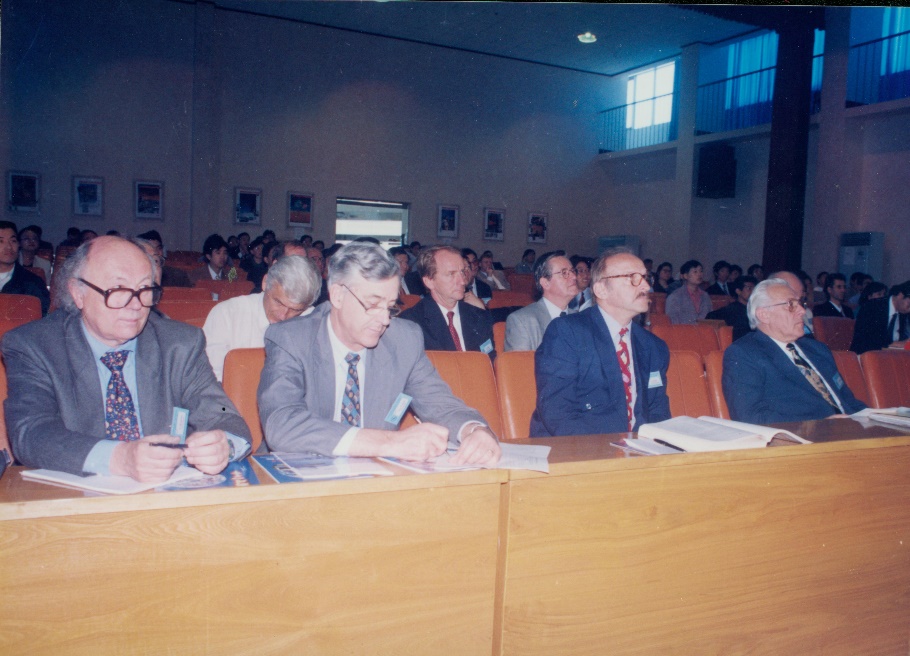 1994, Beijing, ISPRS Commission VI Symposium
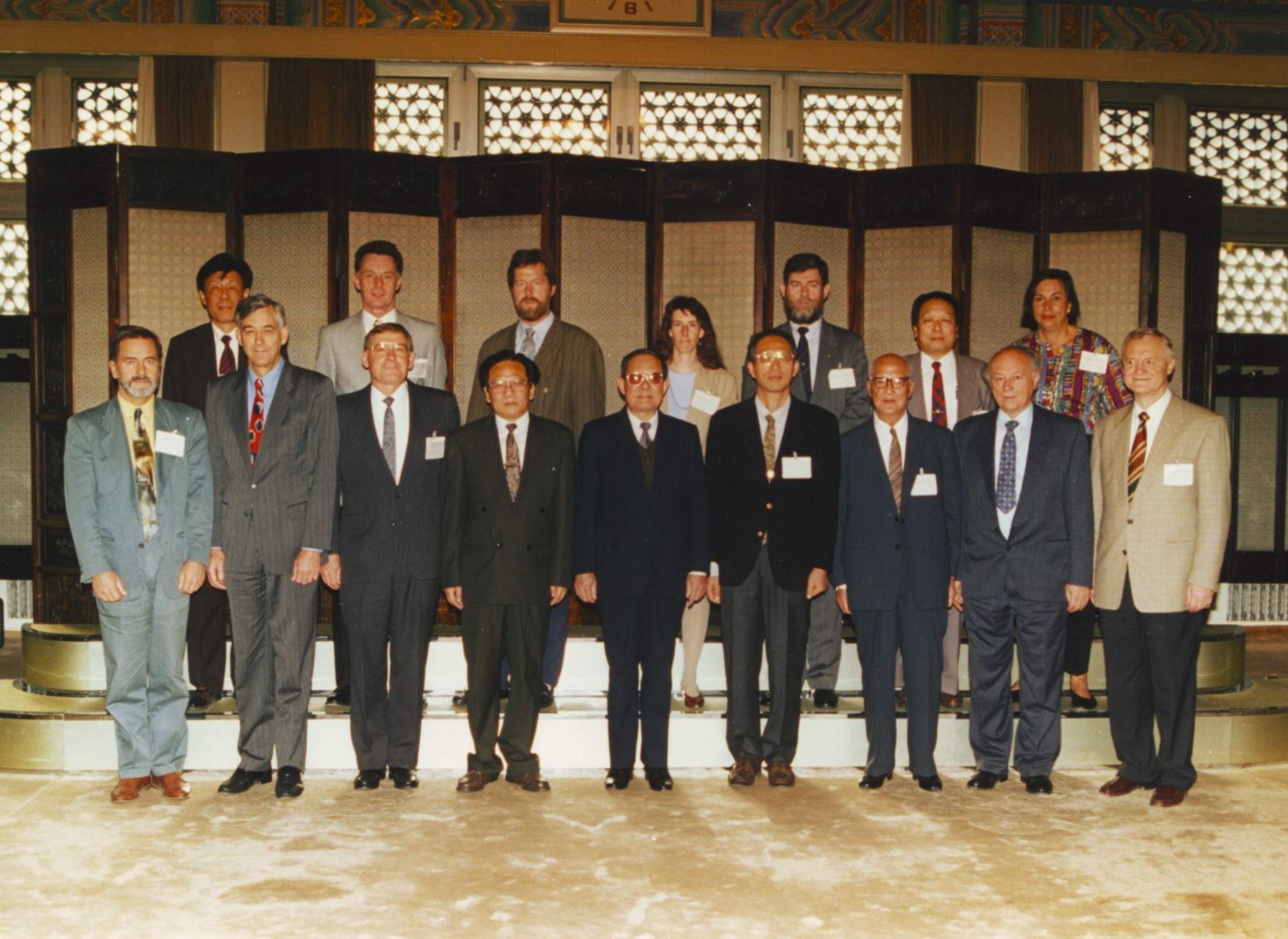 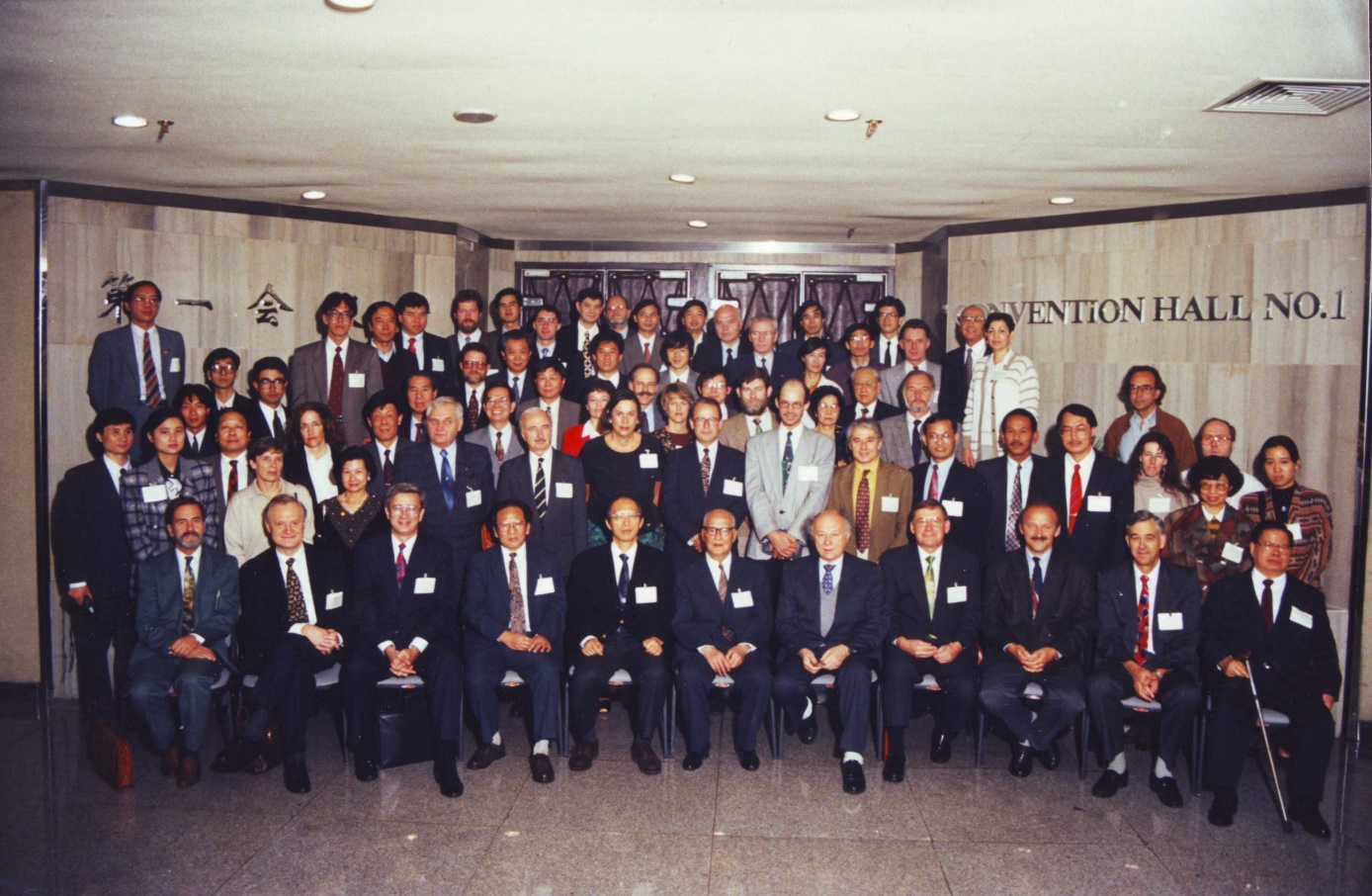 1996, Wuhan, Honorary Professorship
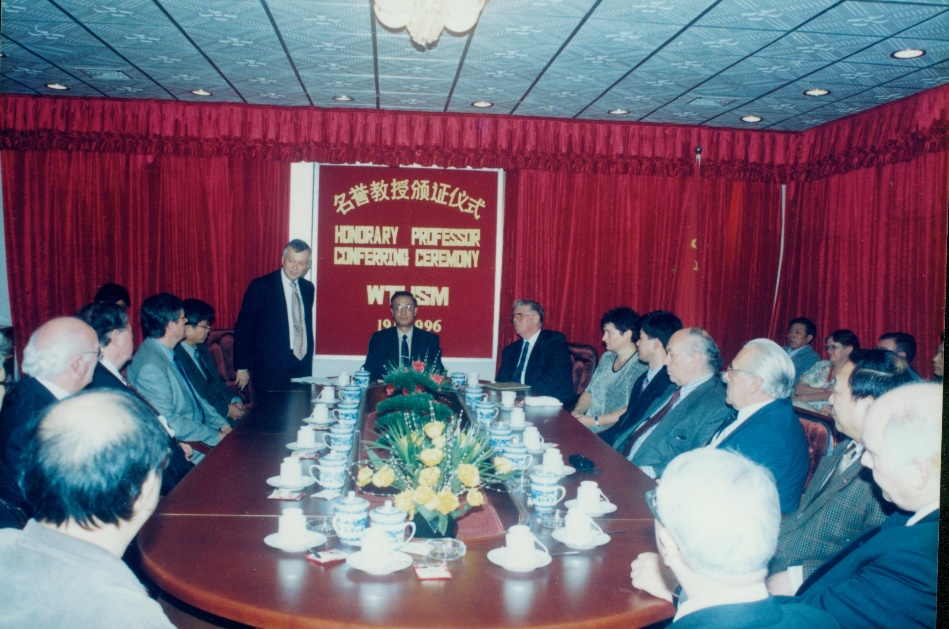 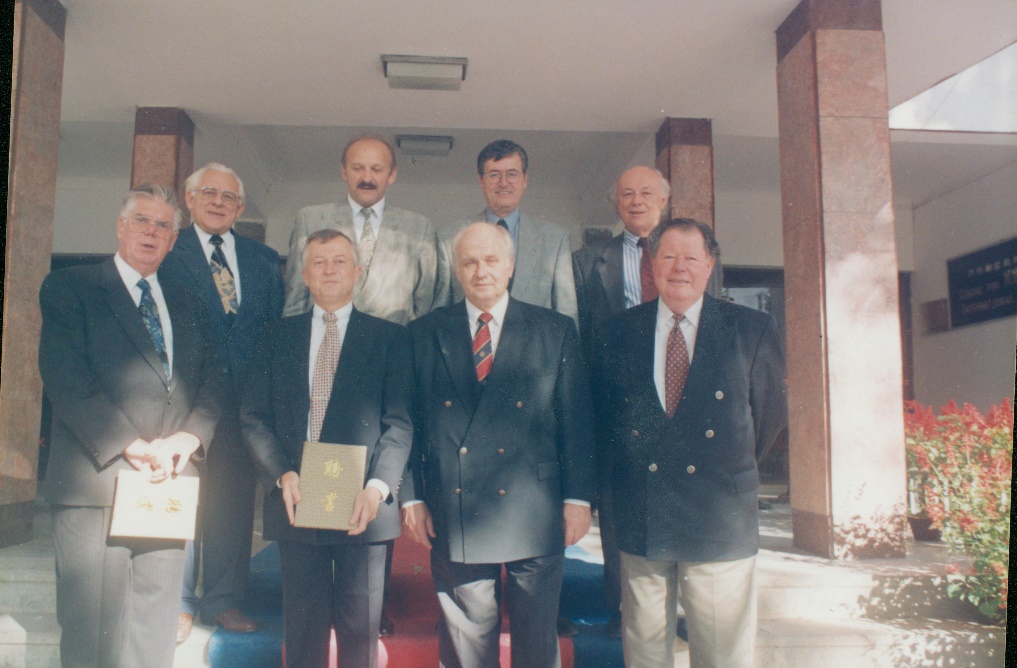 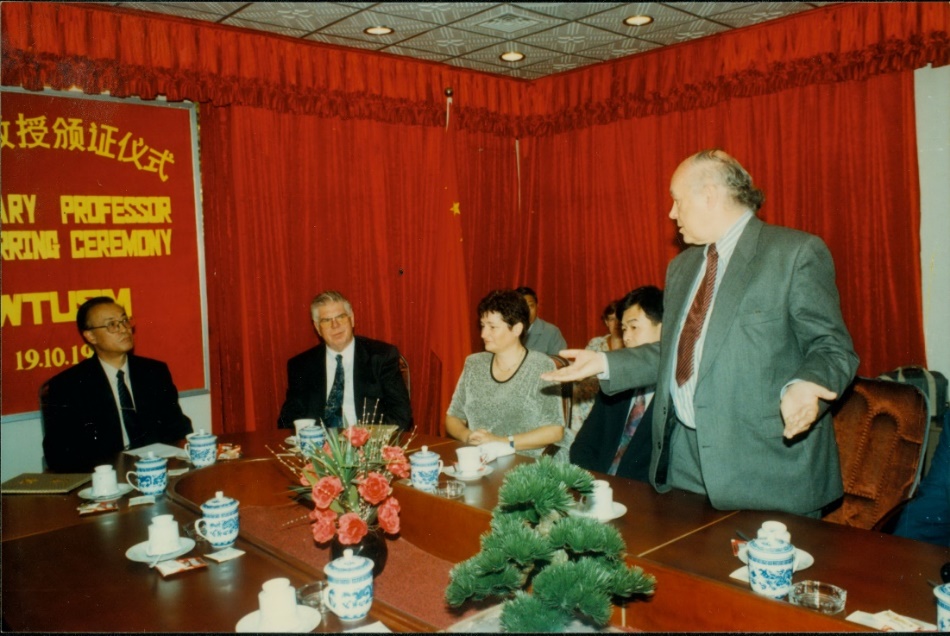 1998, Wuhan, Wang Zhizhuo’s 90th Birthday
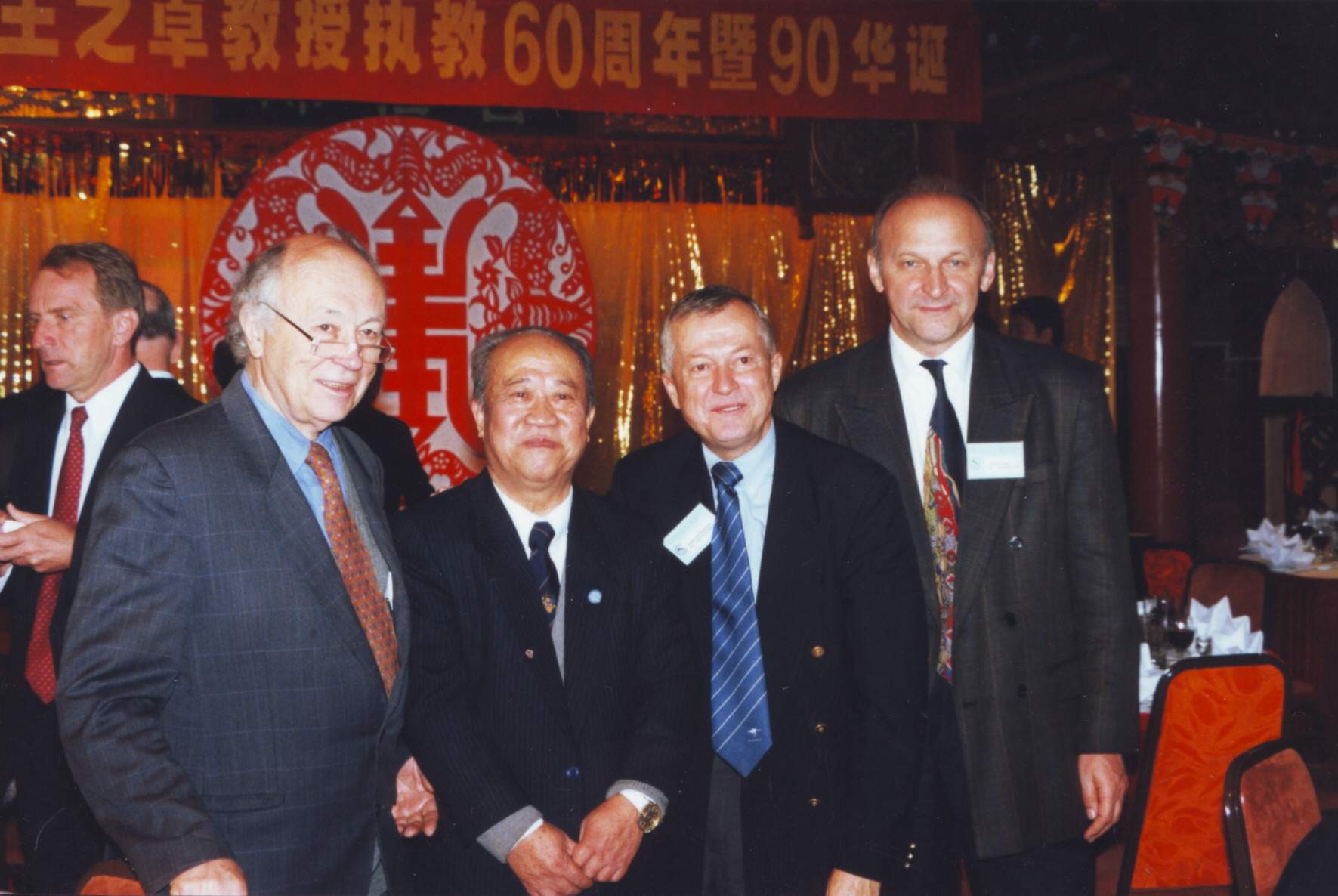 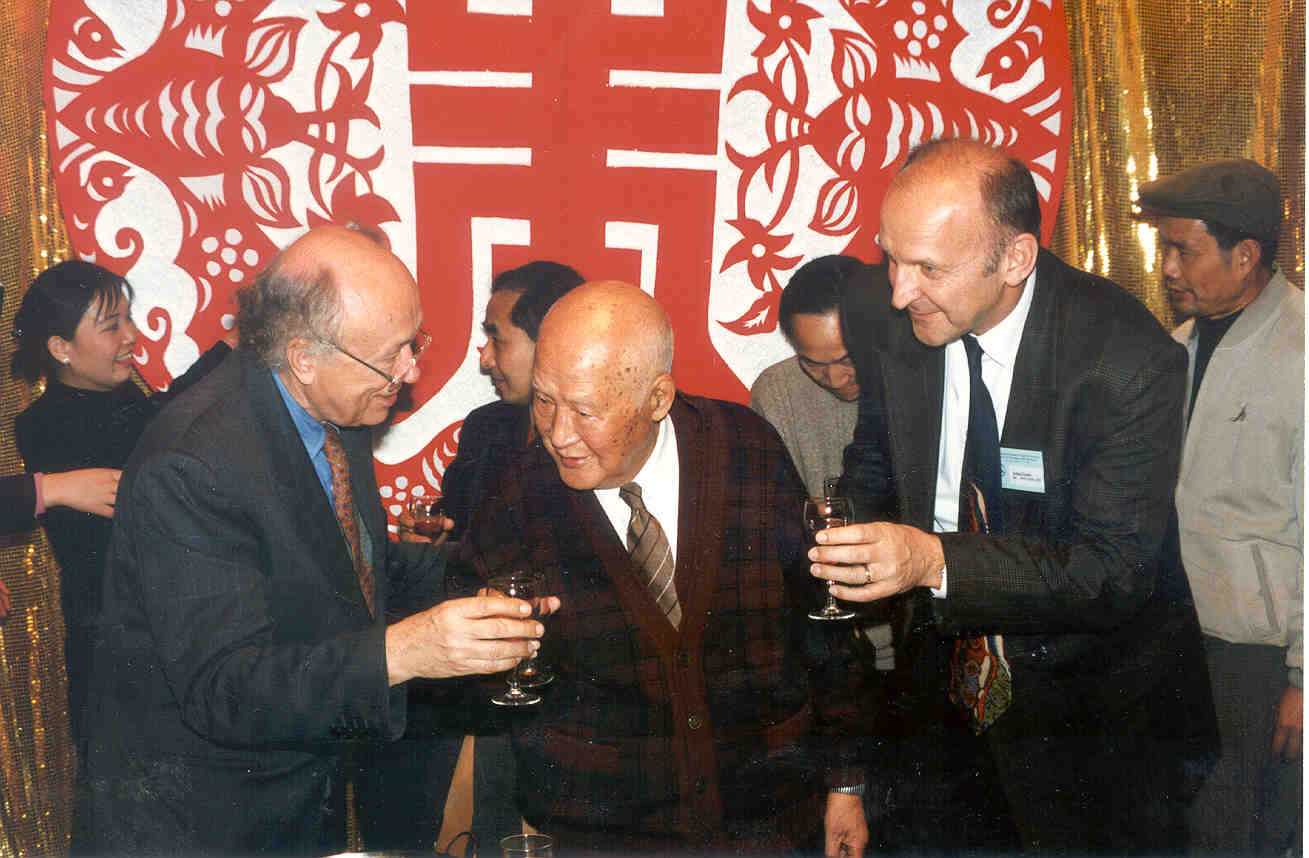 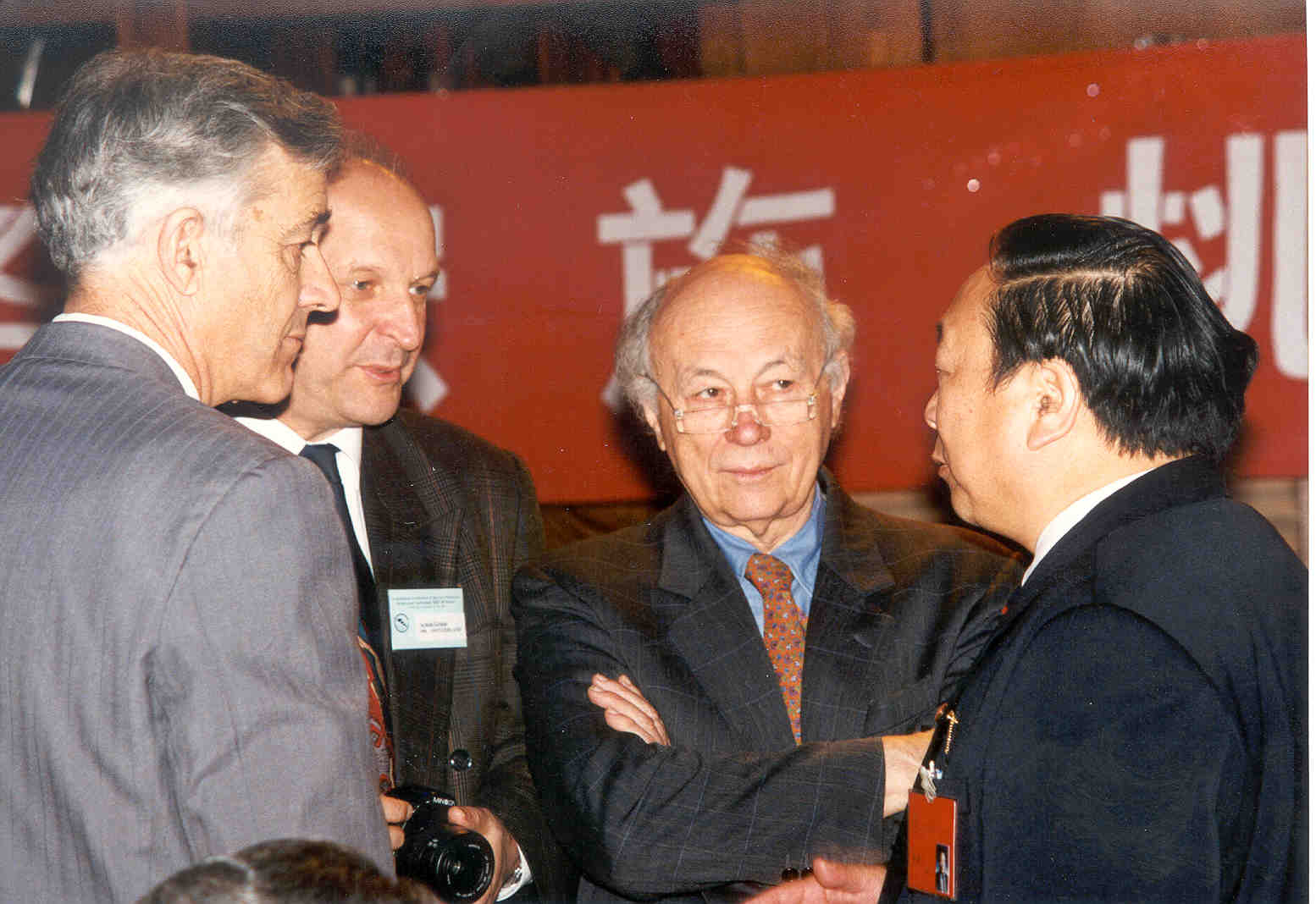 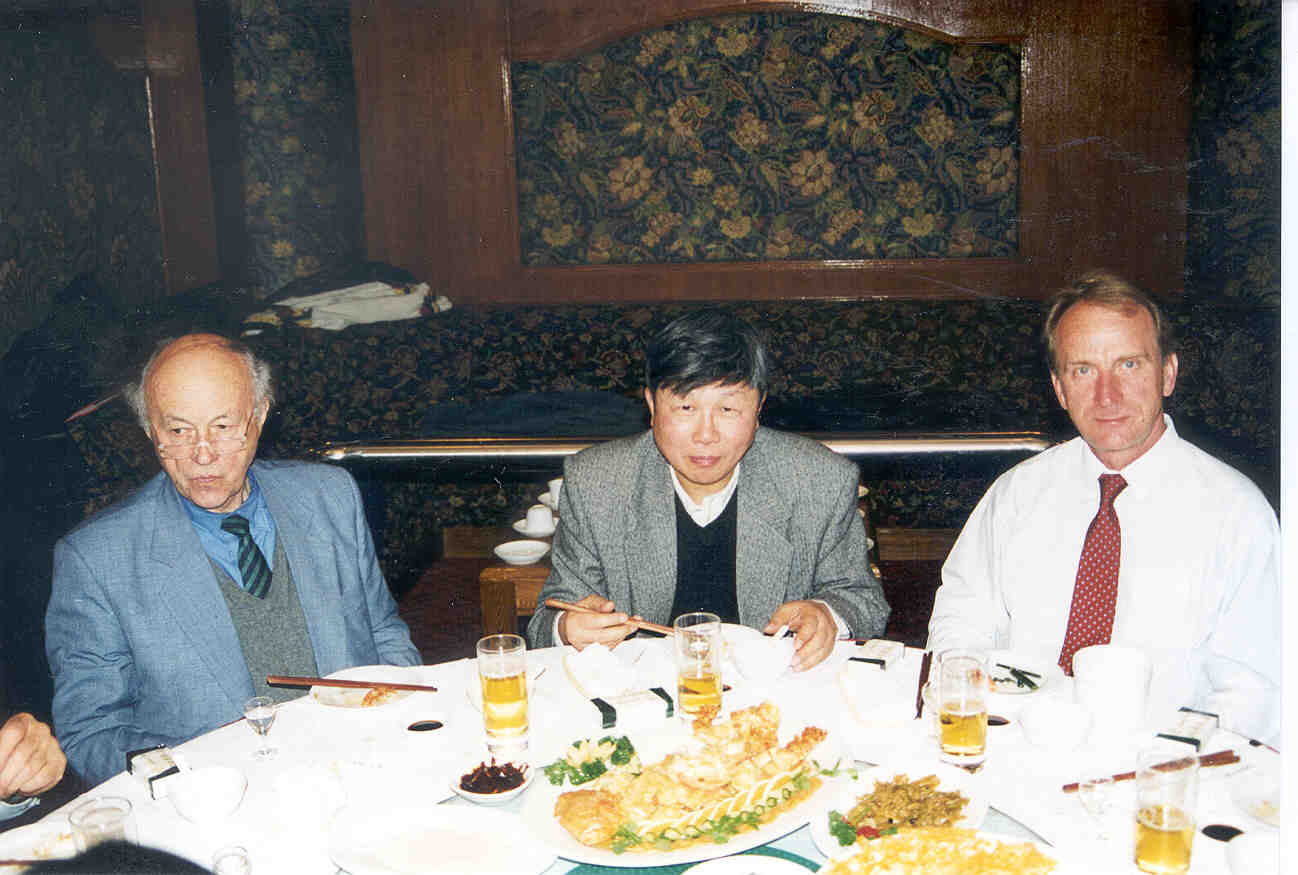 2006, Chengdu, Workshop on Mapping in Western China
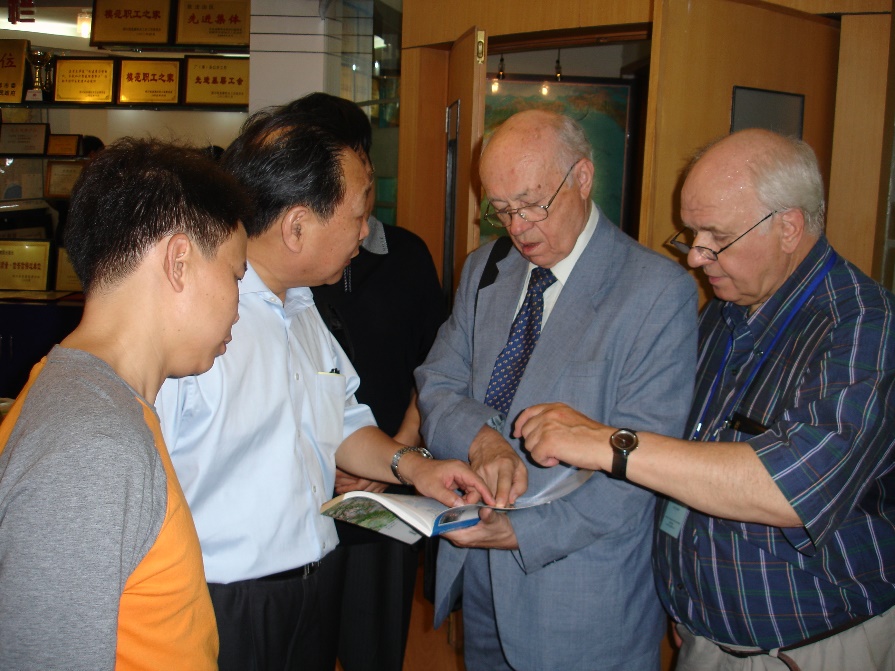 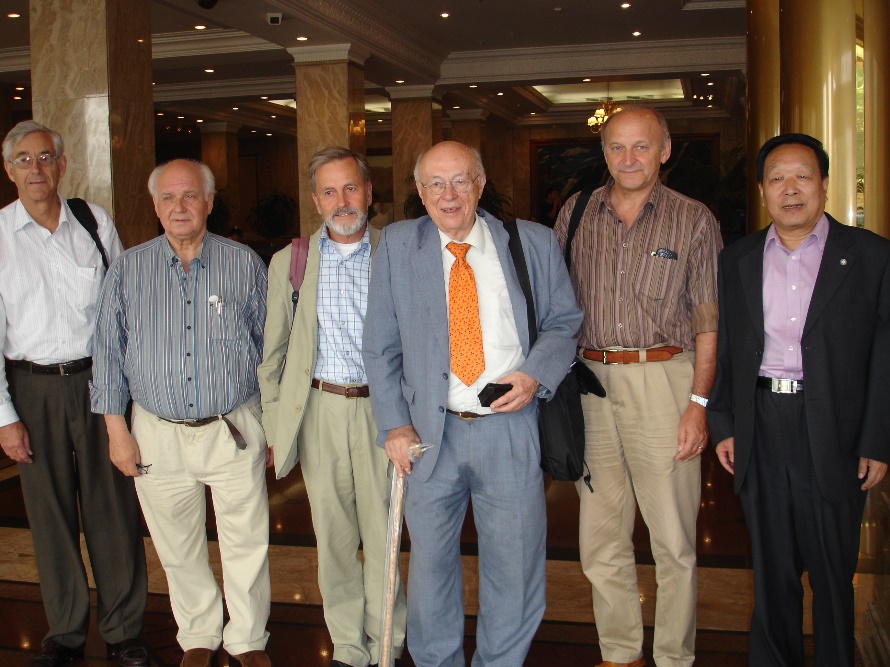 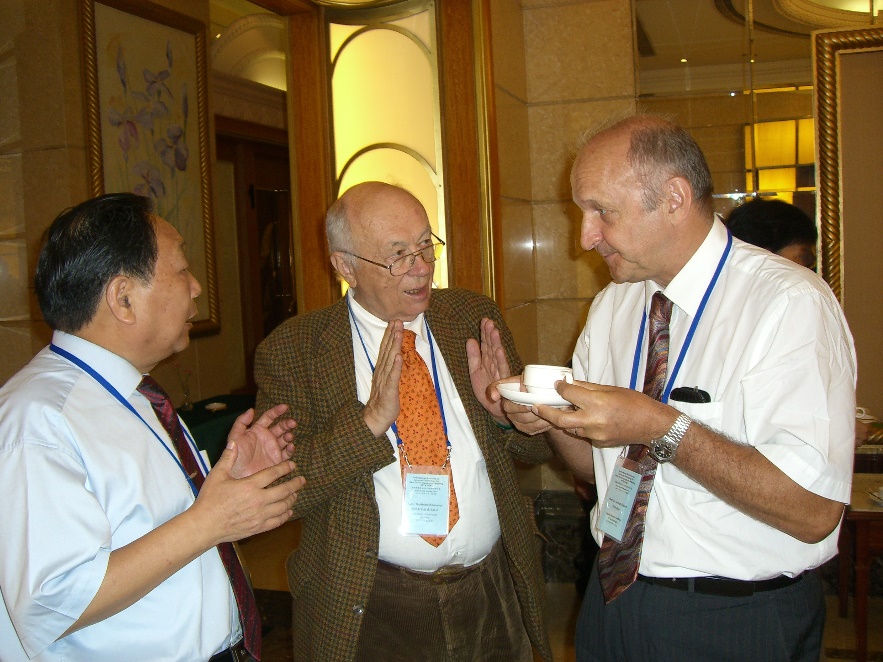 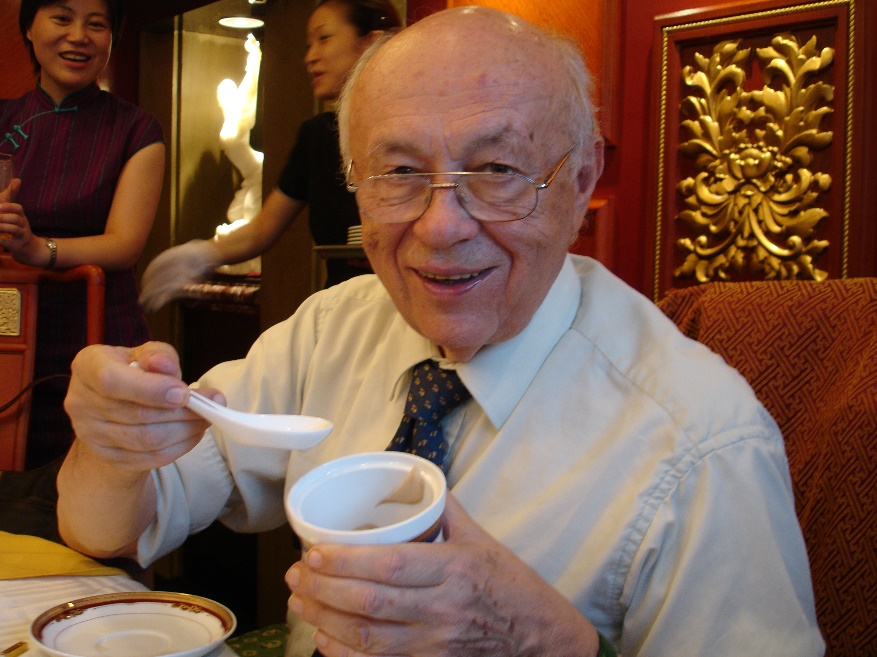 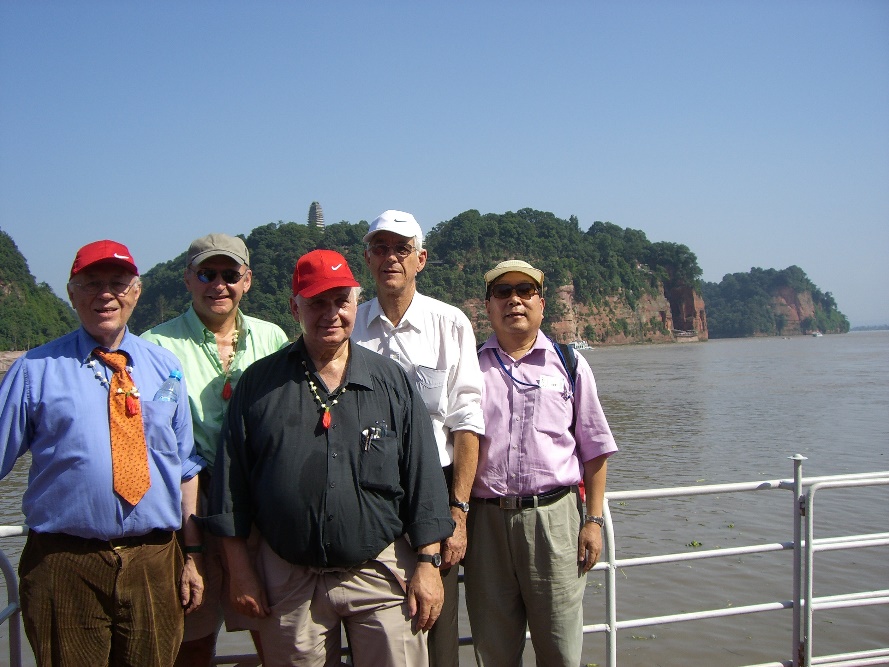 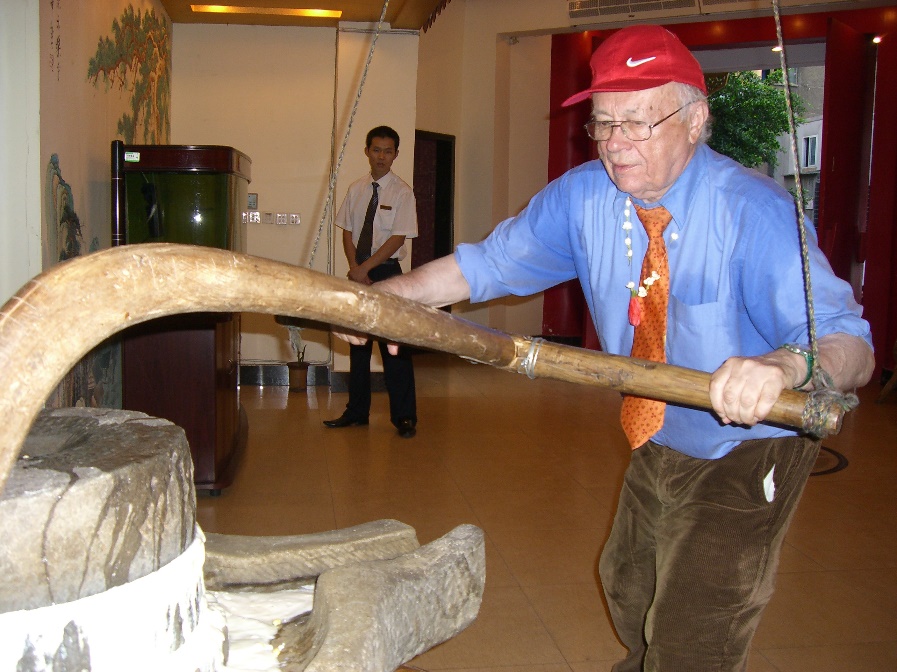 2007, Urumqi
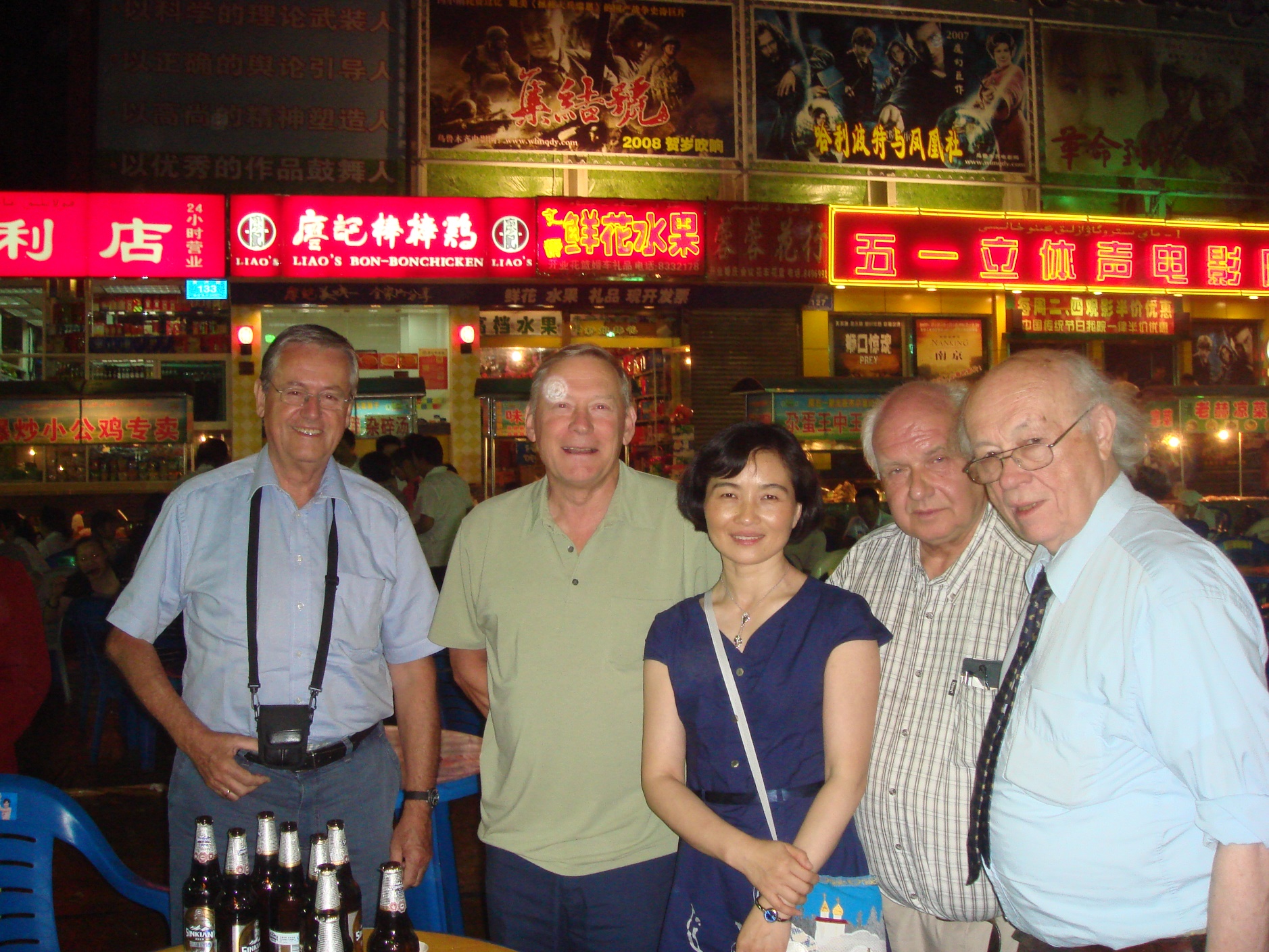 2008, Beijing, XXI ISPRS Congress and White Elephant Club Party
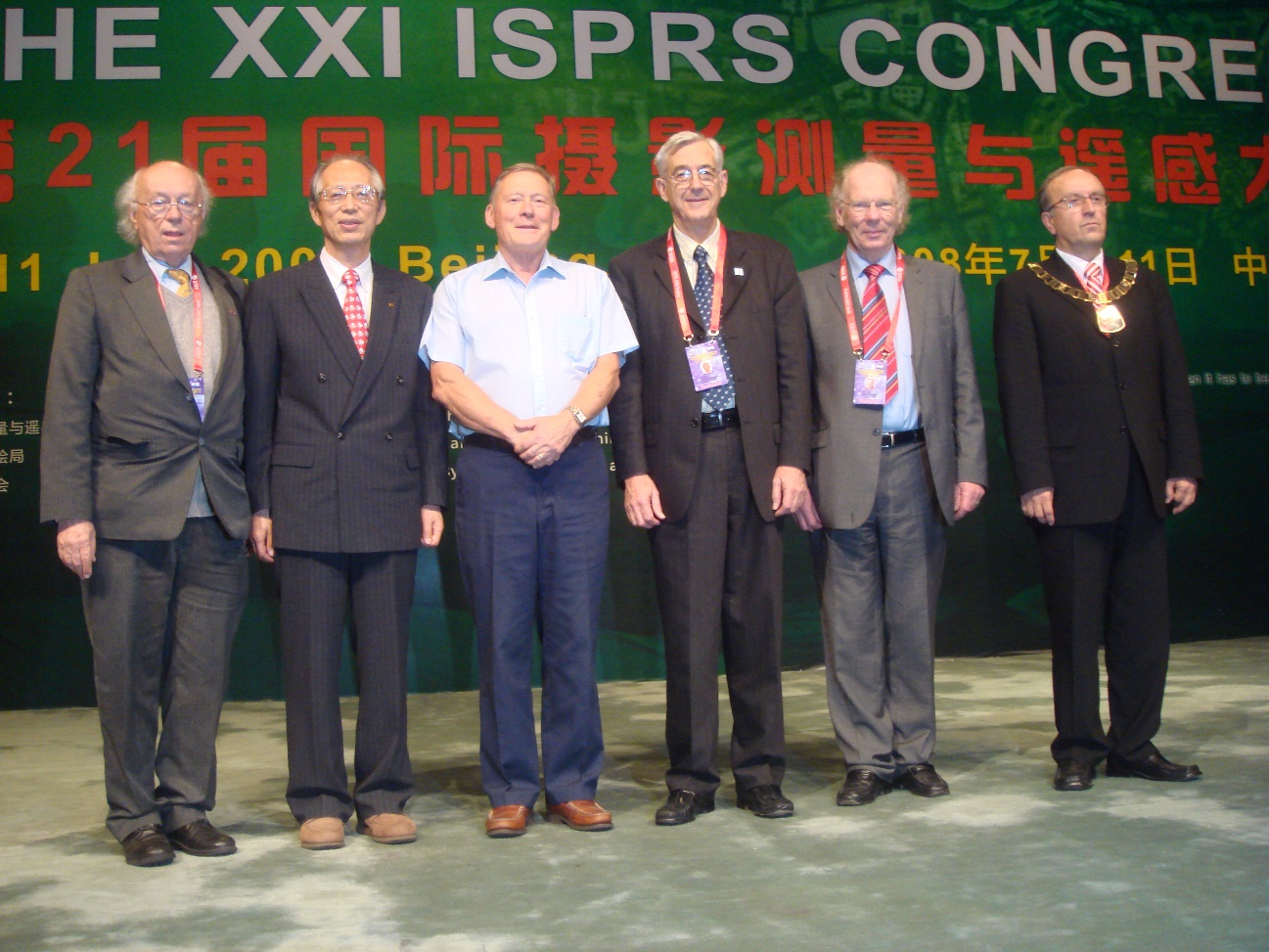 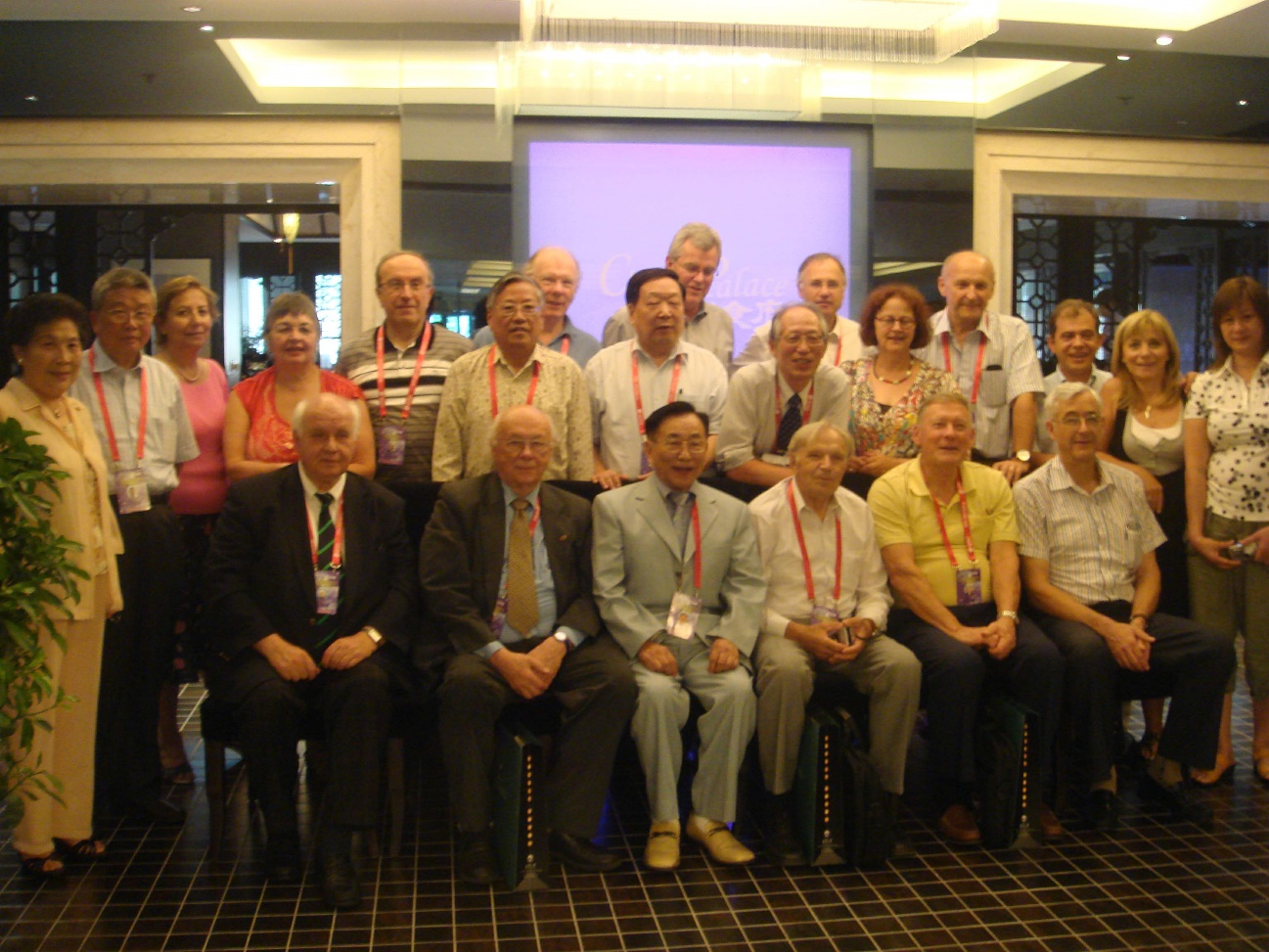 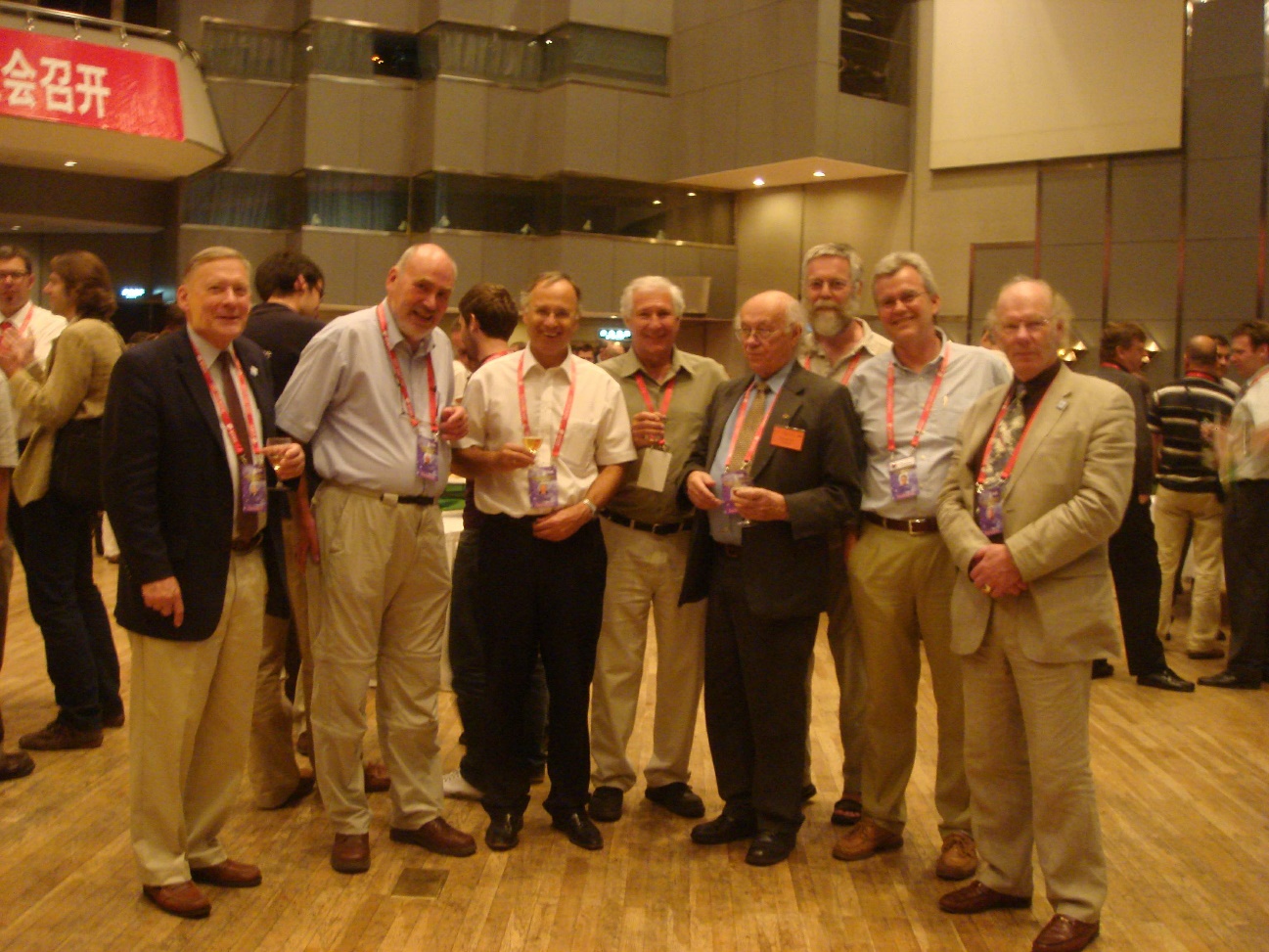 2008, Hanover
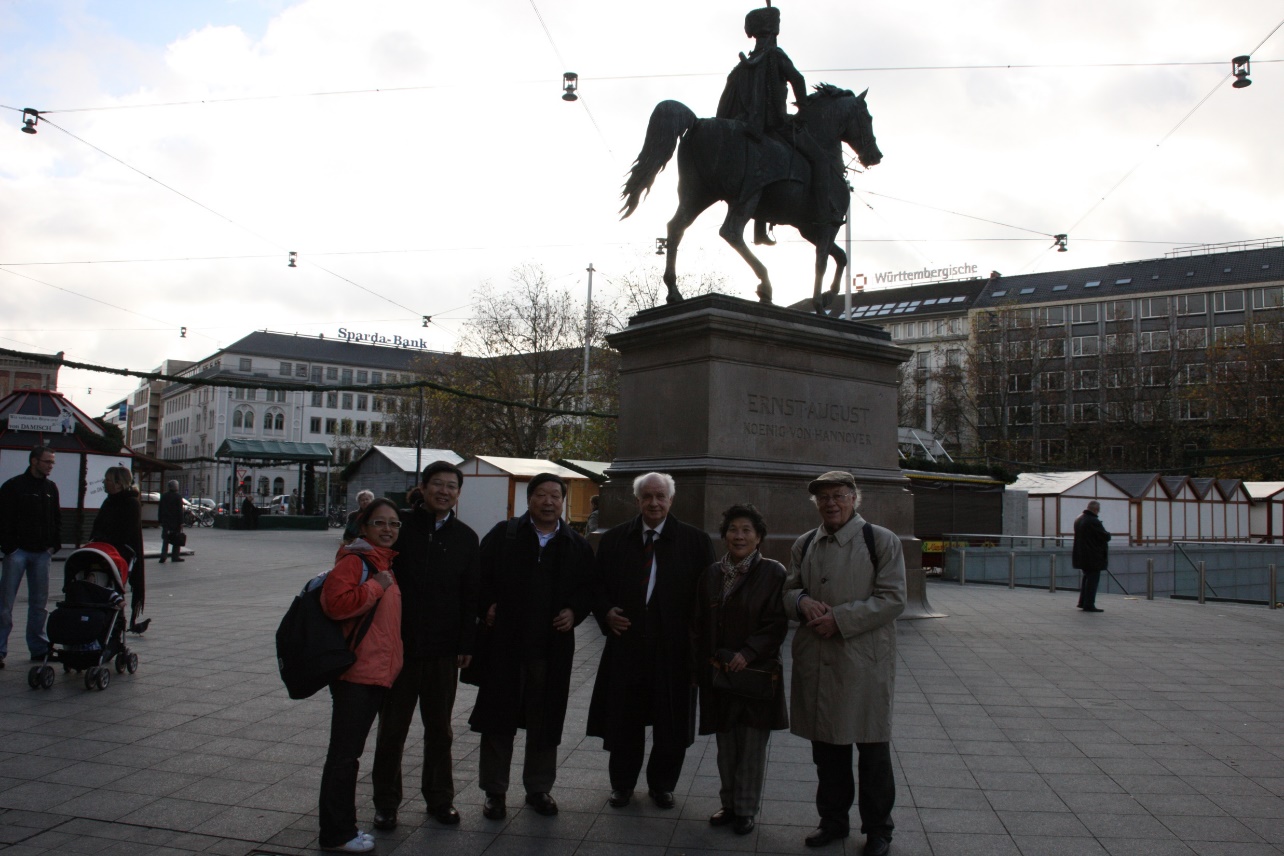 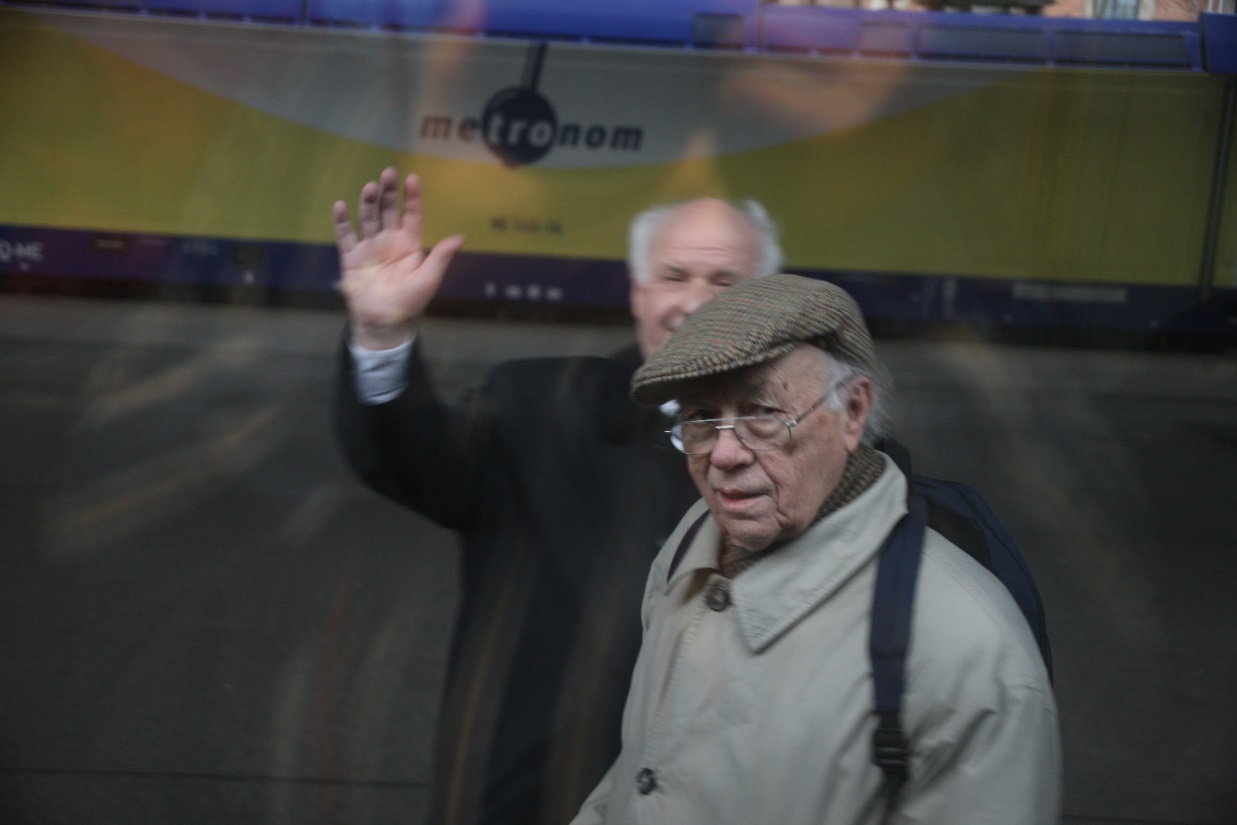 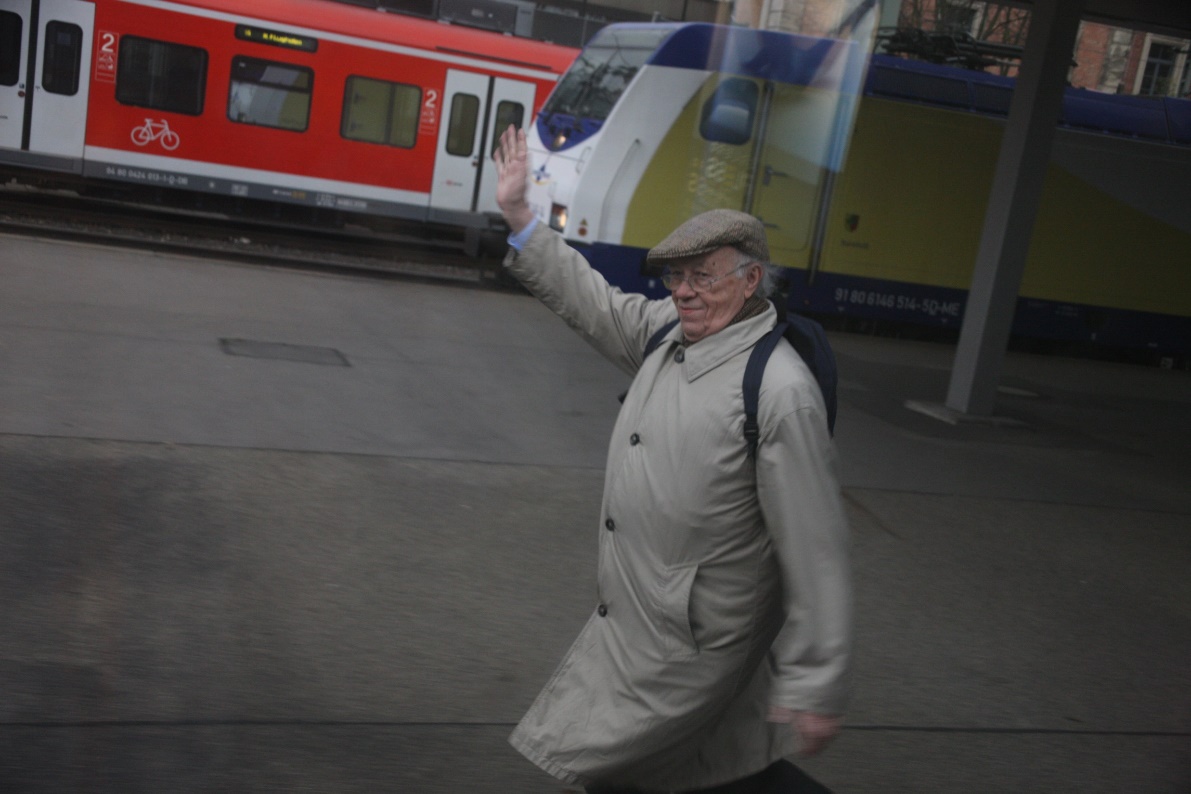 2009, Wuhan and Beijing, ISPRS White Elephant Event
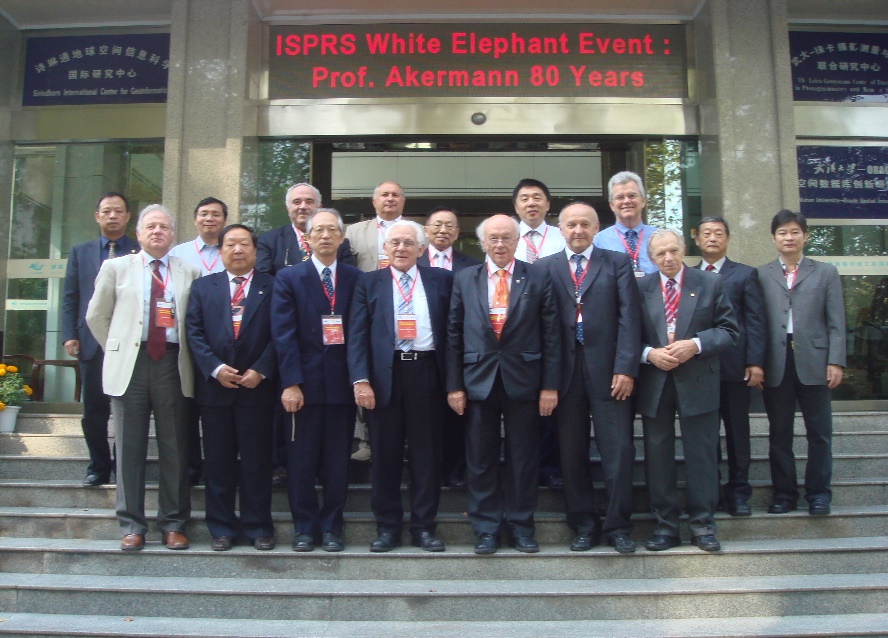 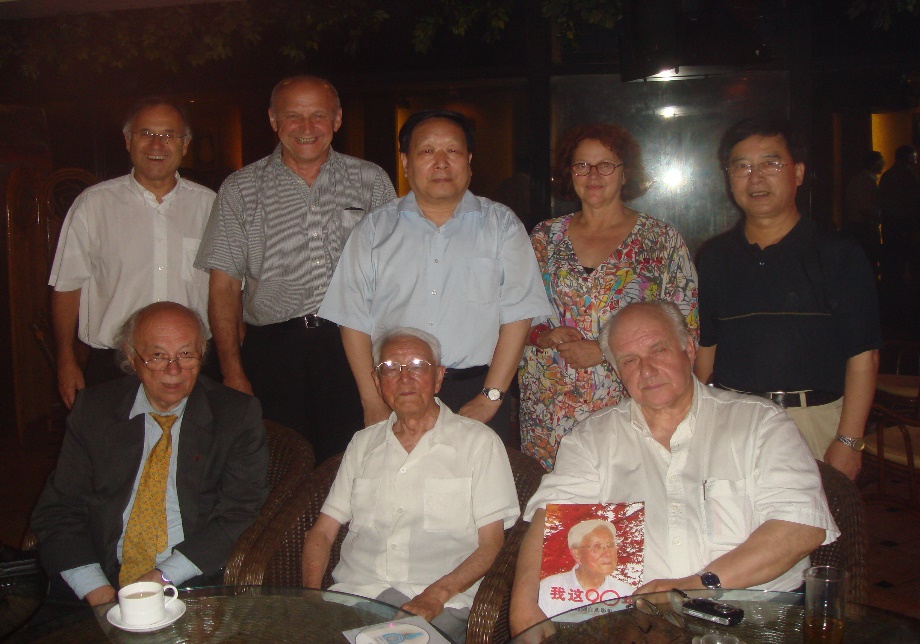 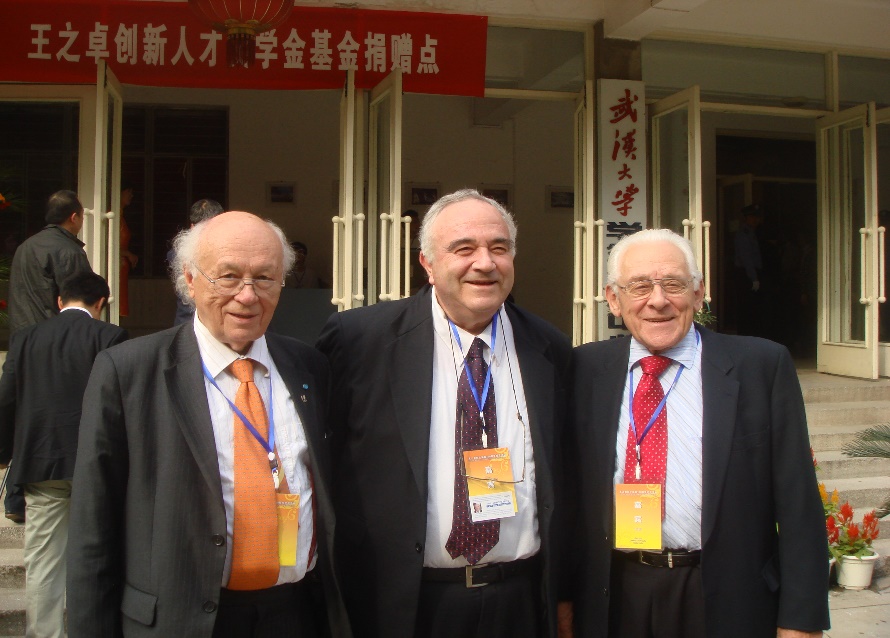 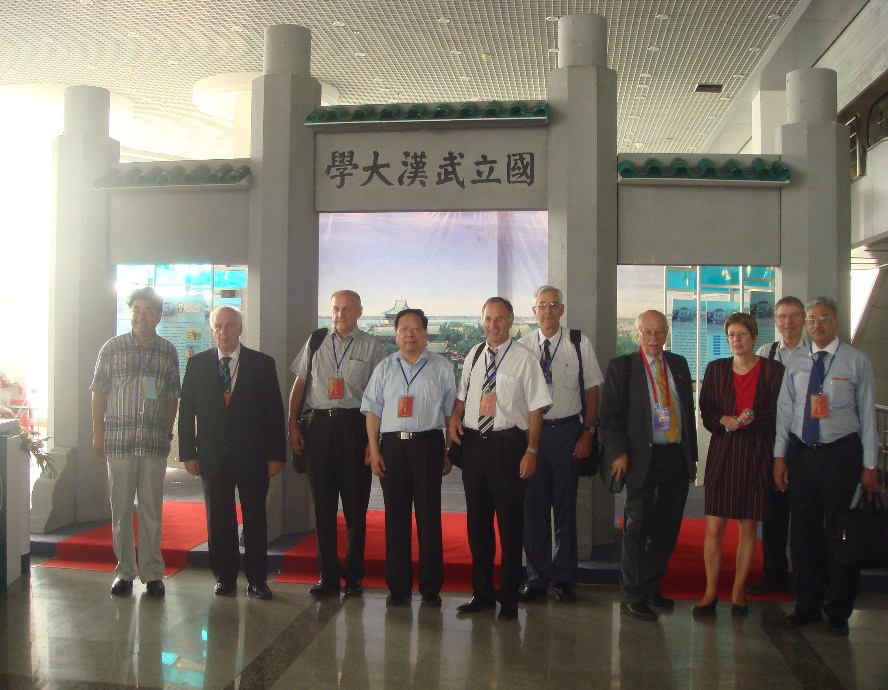 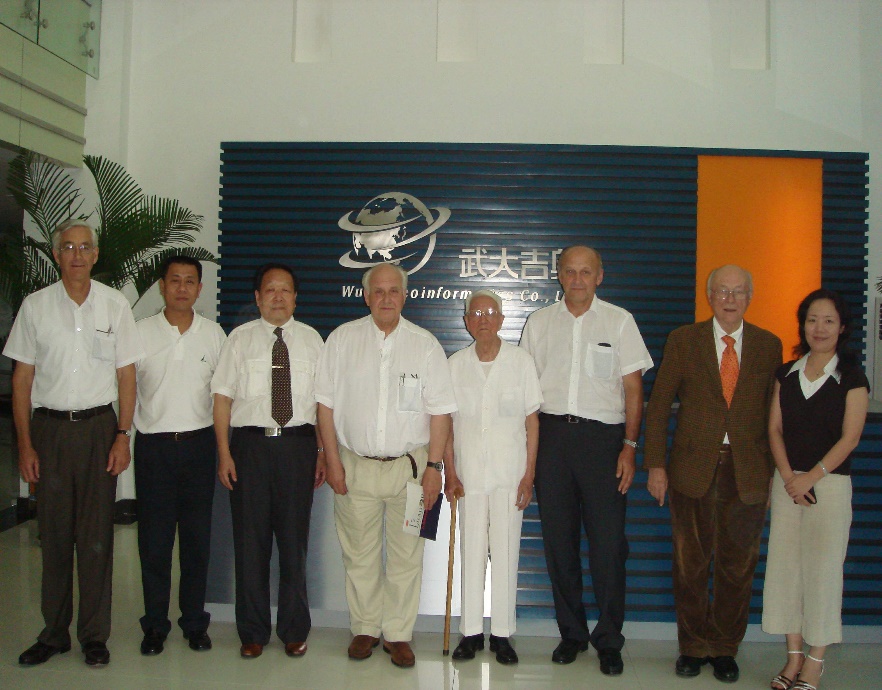 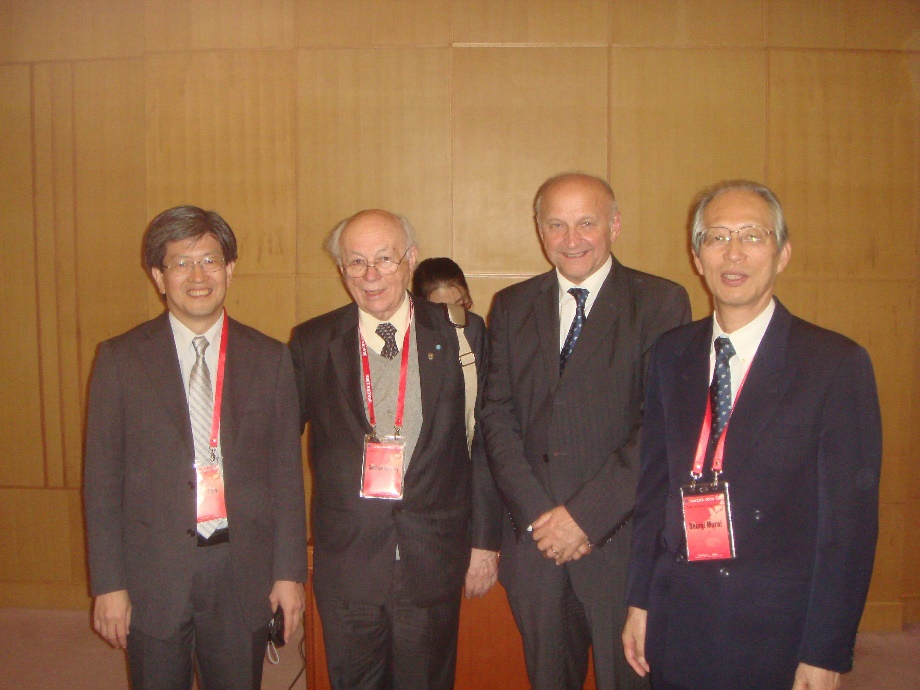 2011, Guilin, ISPRS Workshop
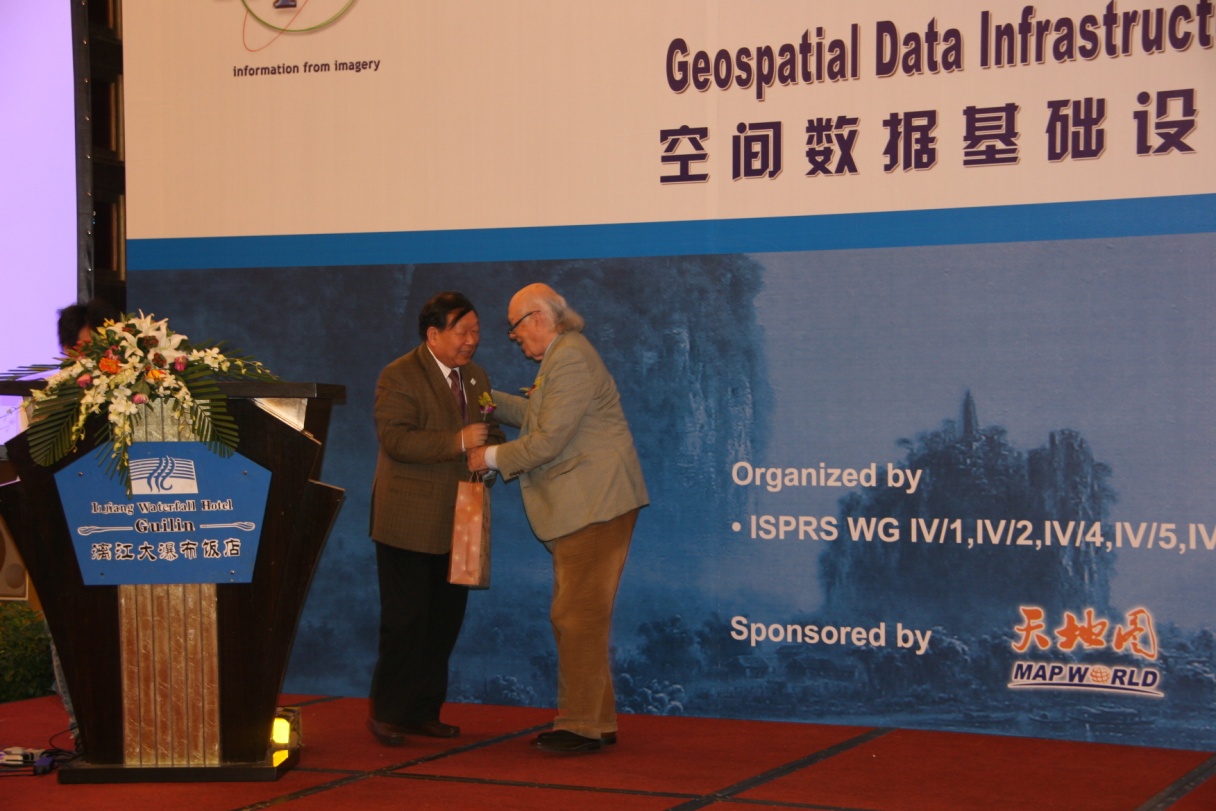 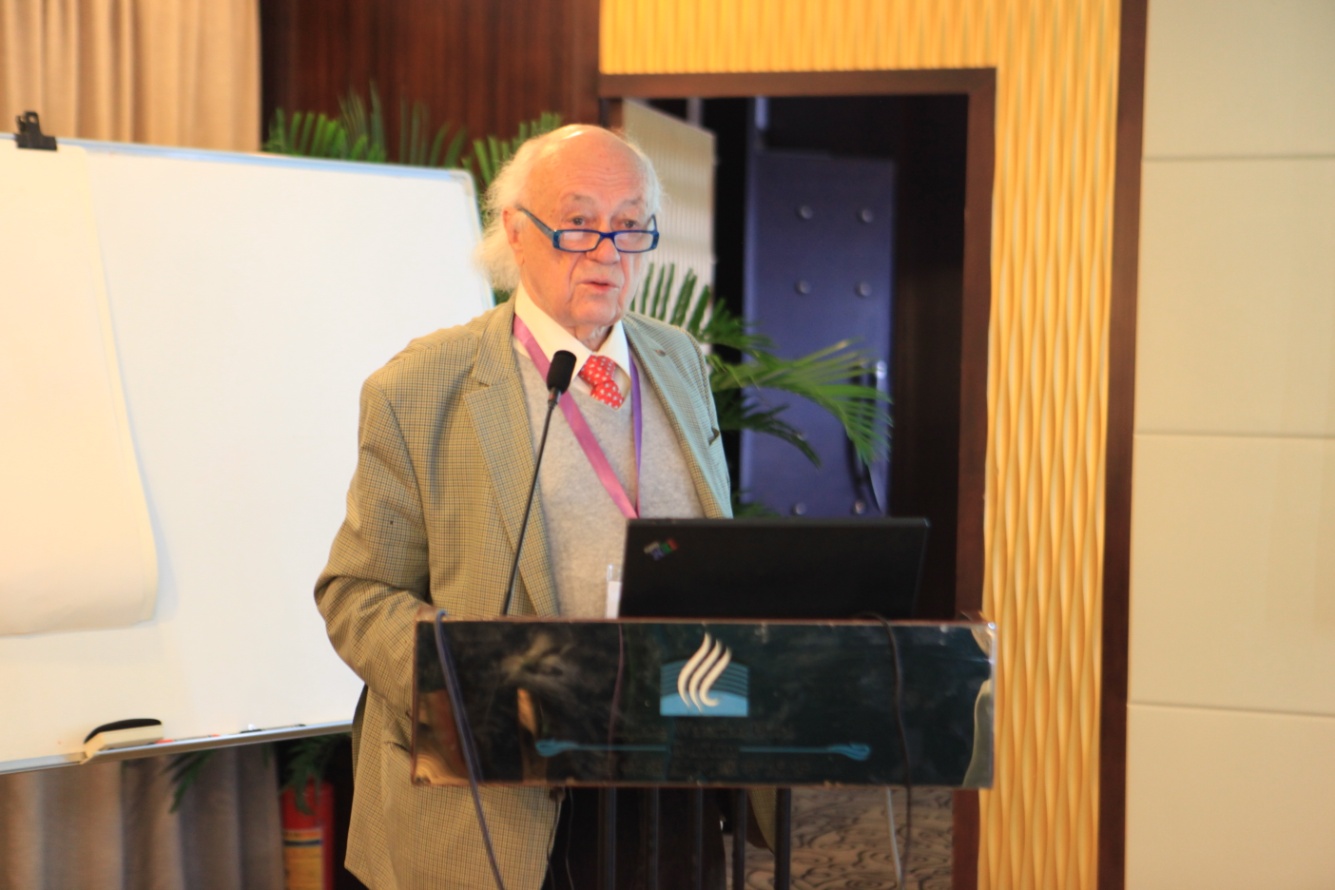 2012, Melbourne ISPRS Congress
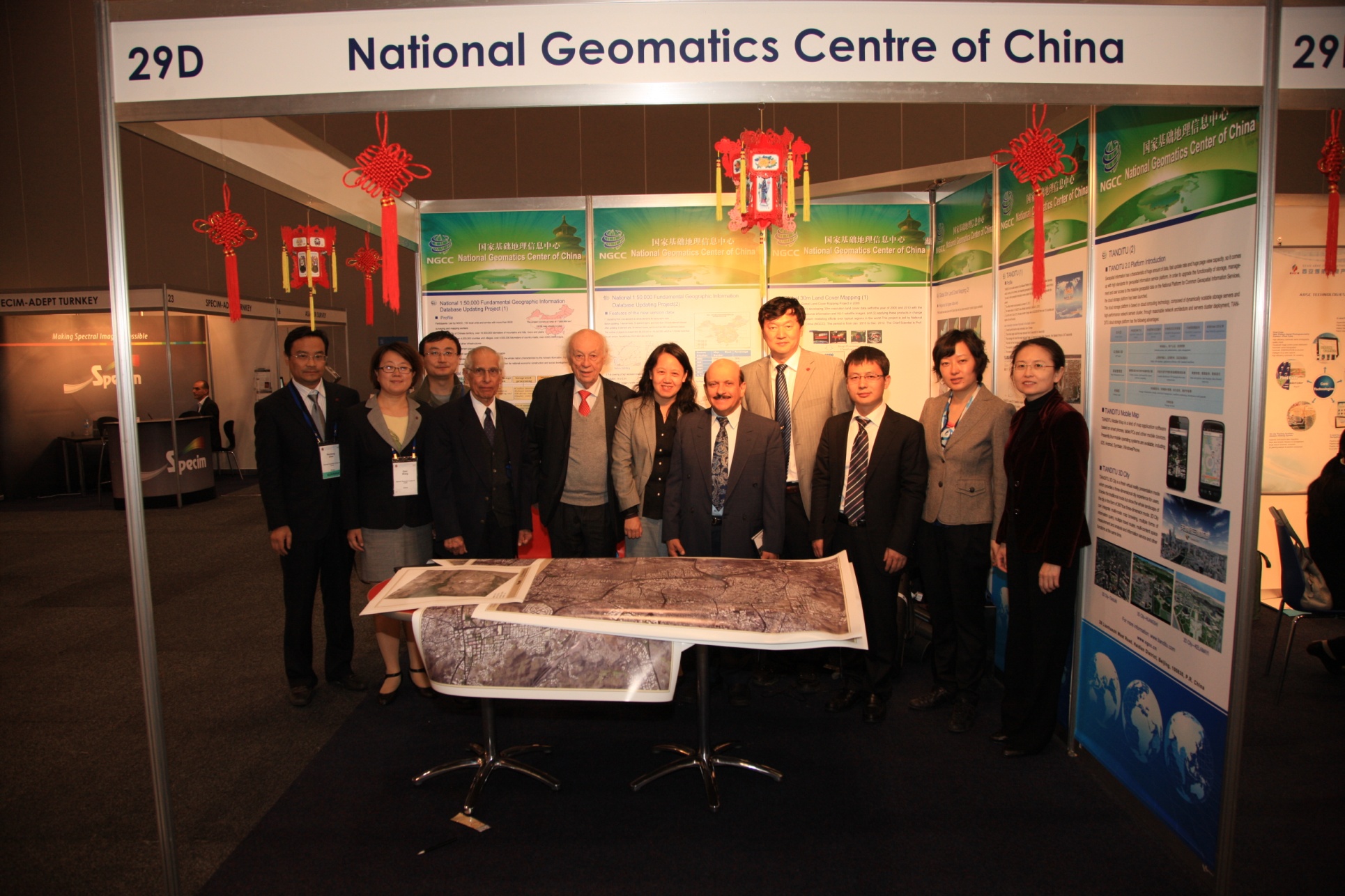 2014, Suzhou, ISPRS TC IV Symposium
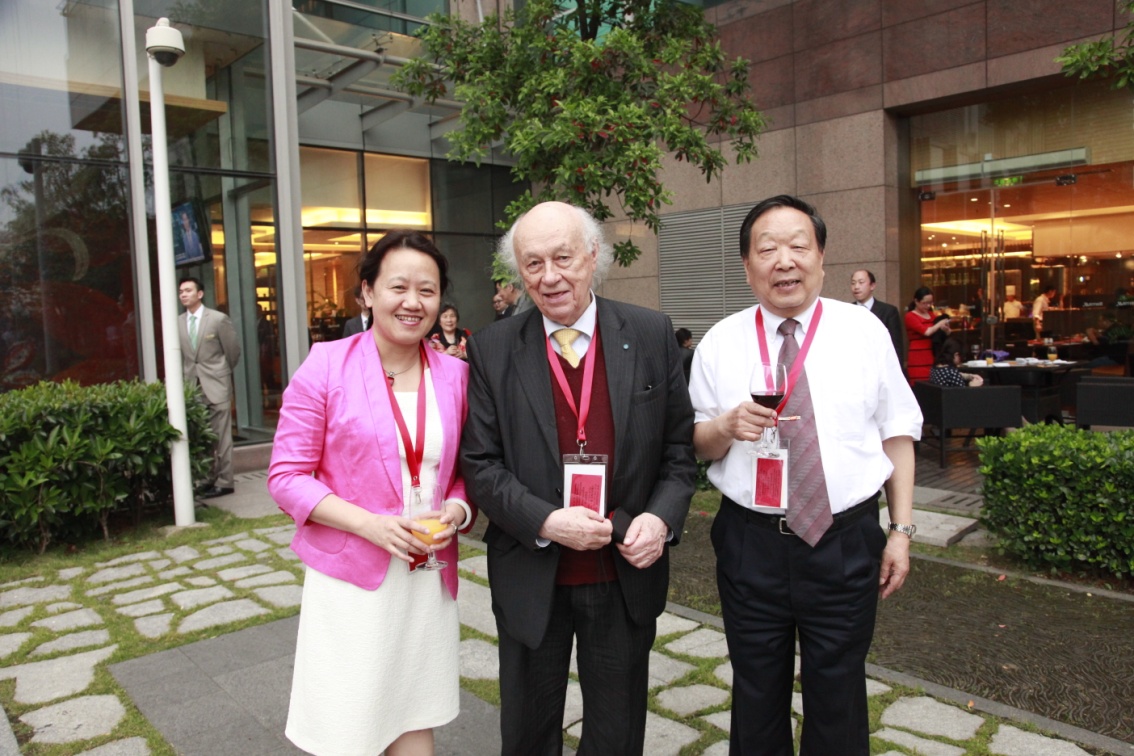 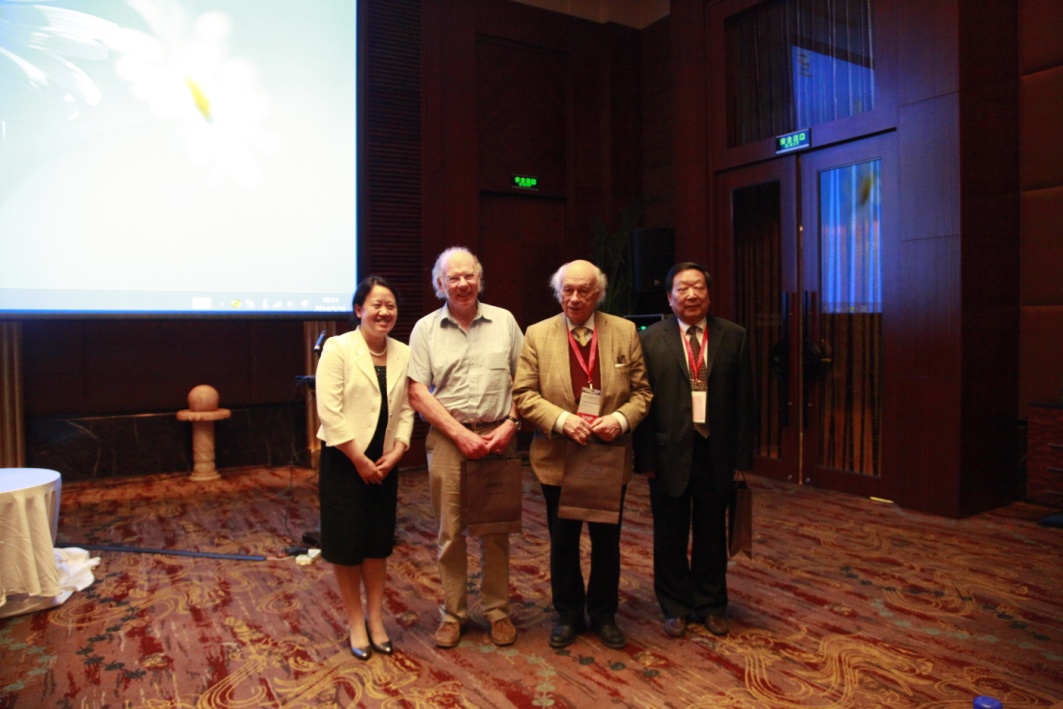 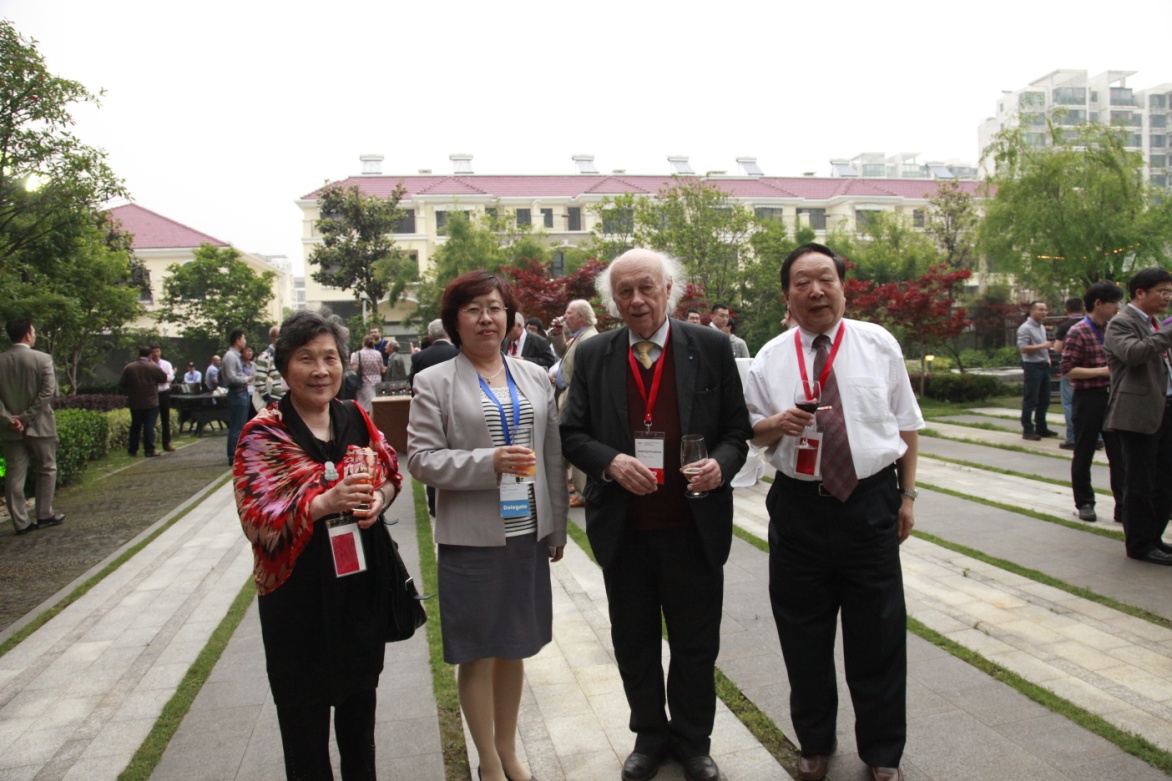 2018, Beijing, ISPRS TC III Symposium
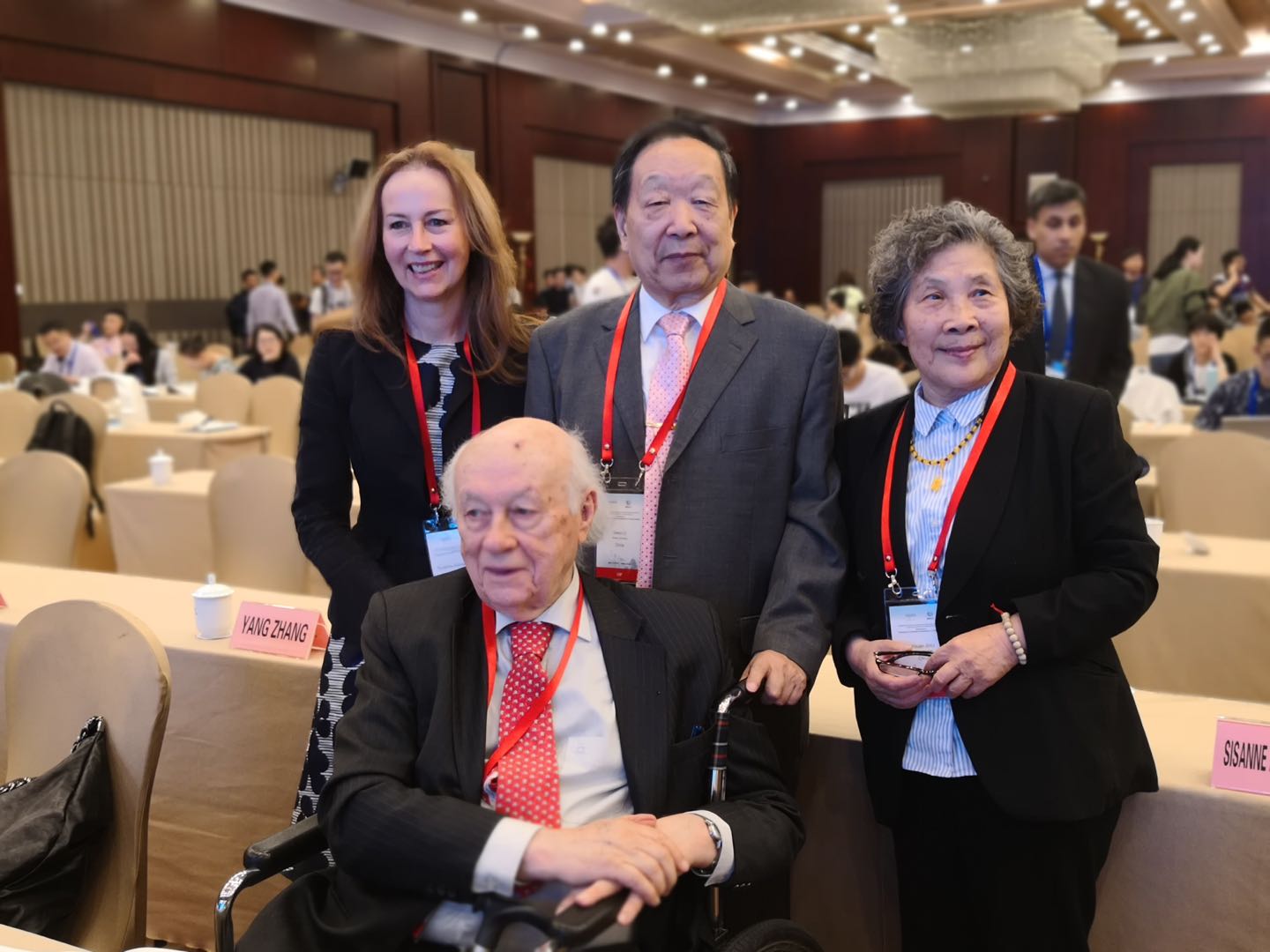 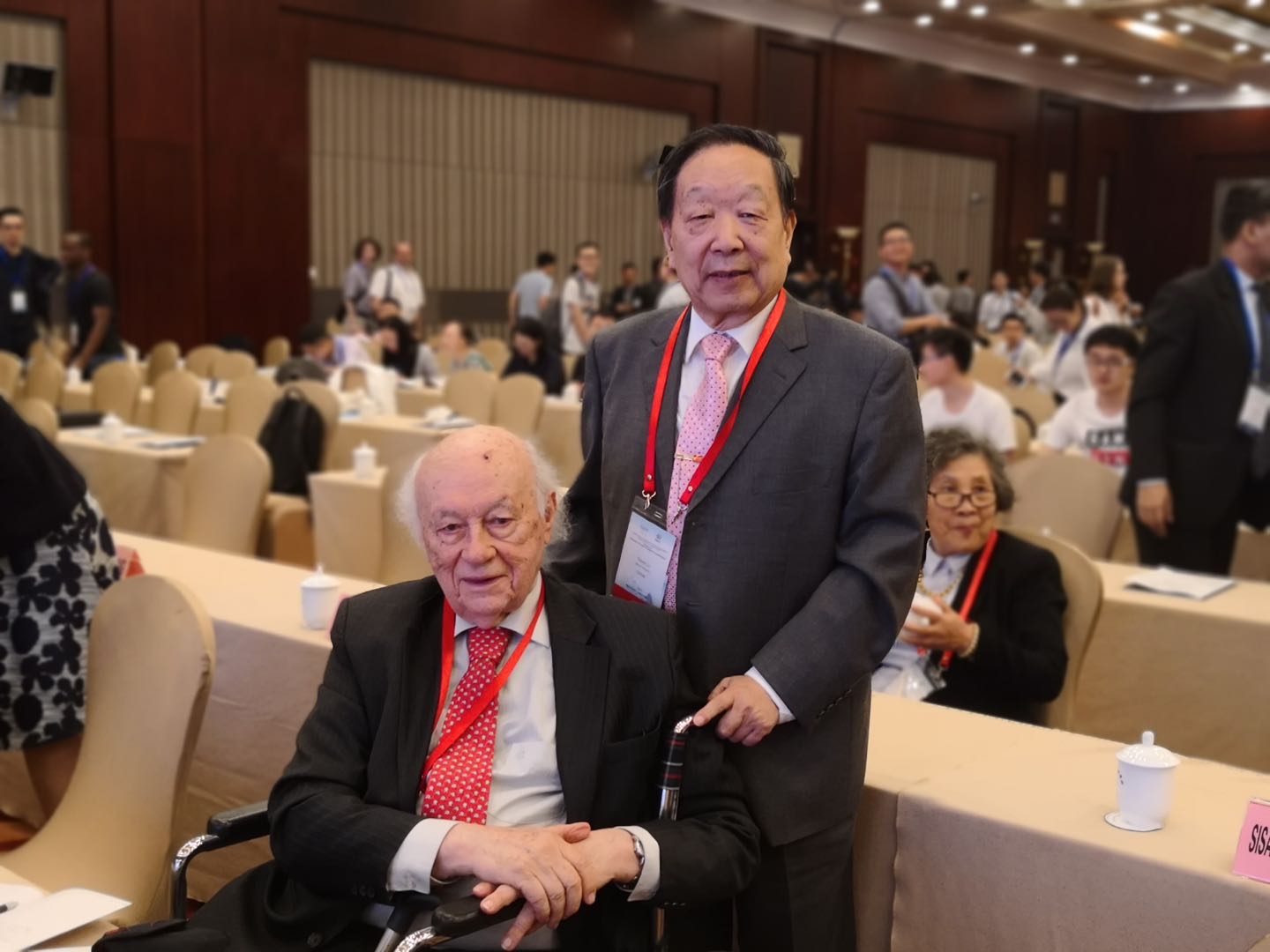 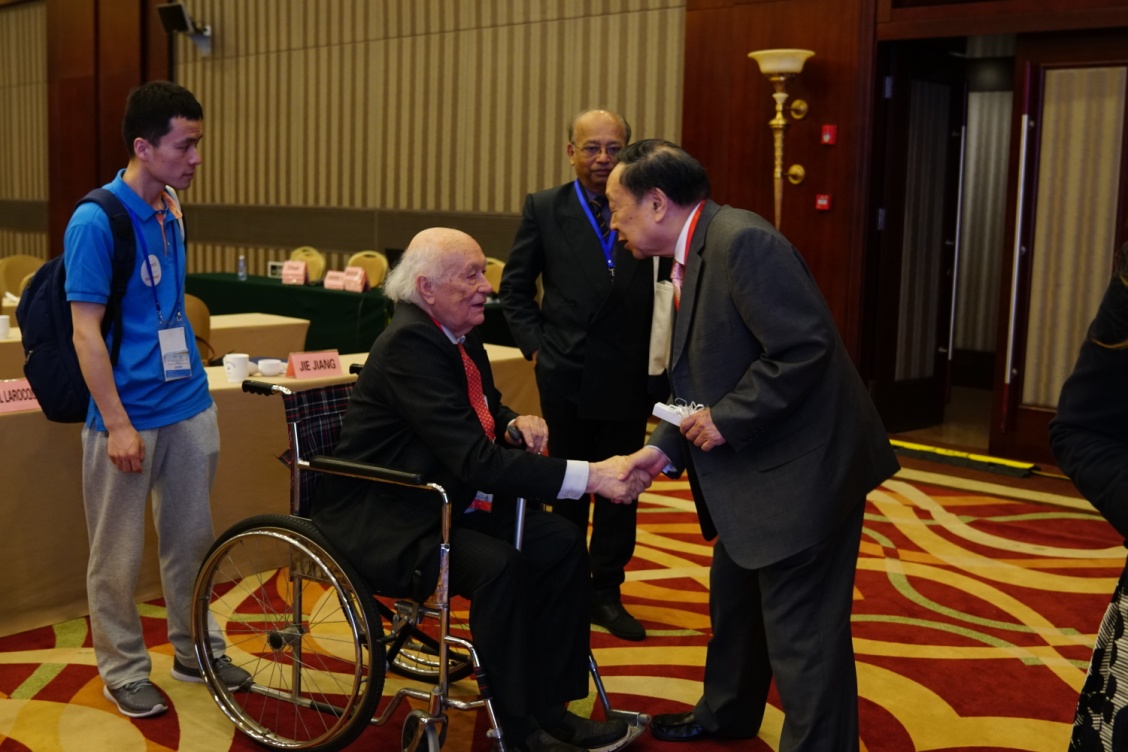 2019, Guilin, ICGBD and White Elephant Event
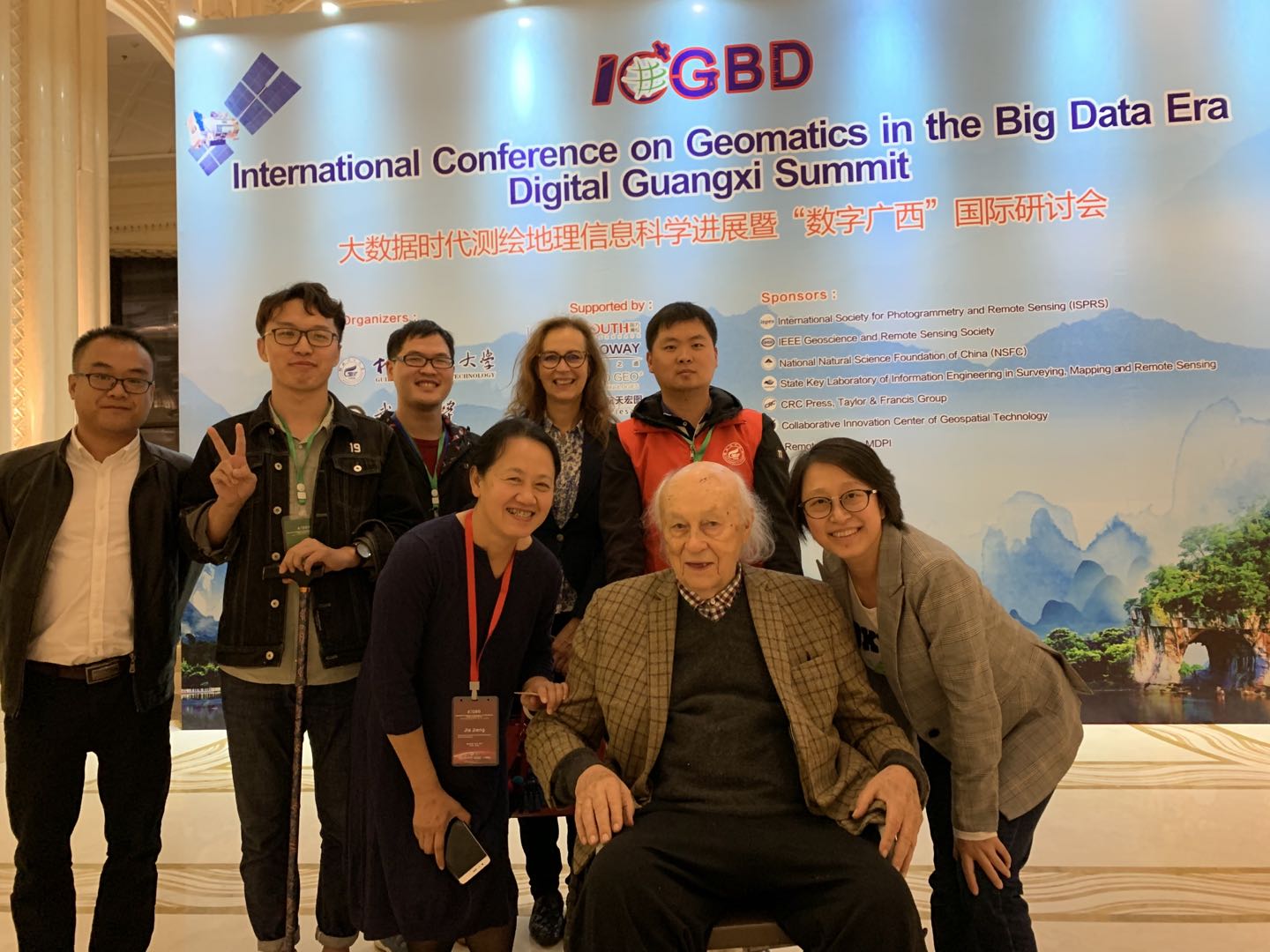 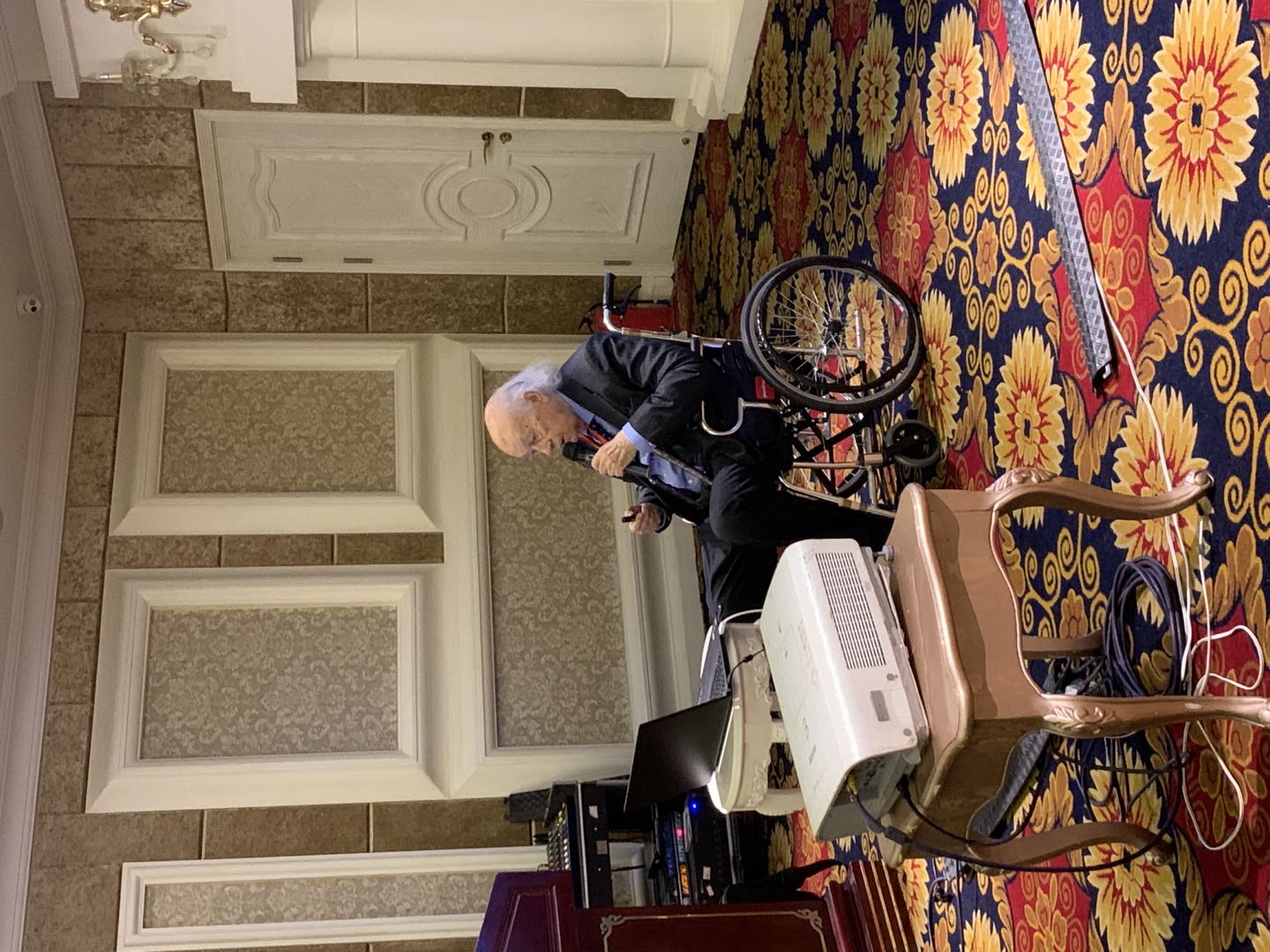 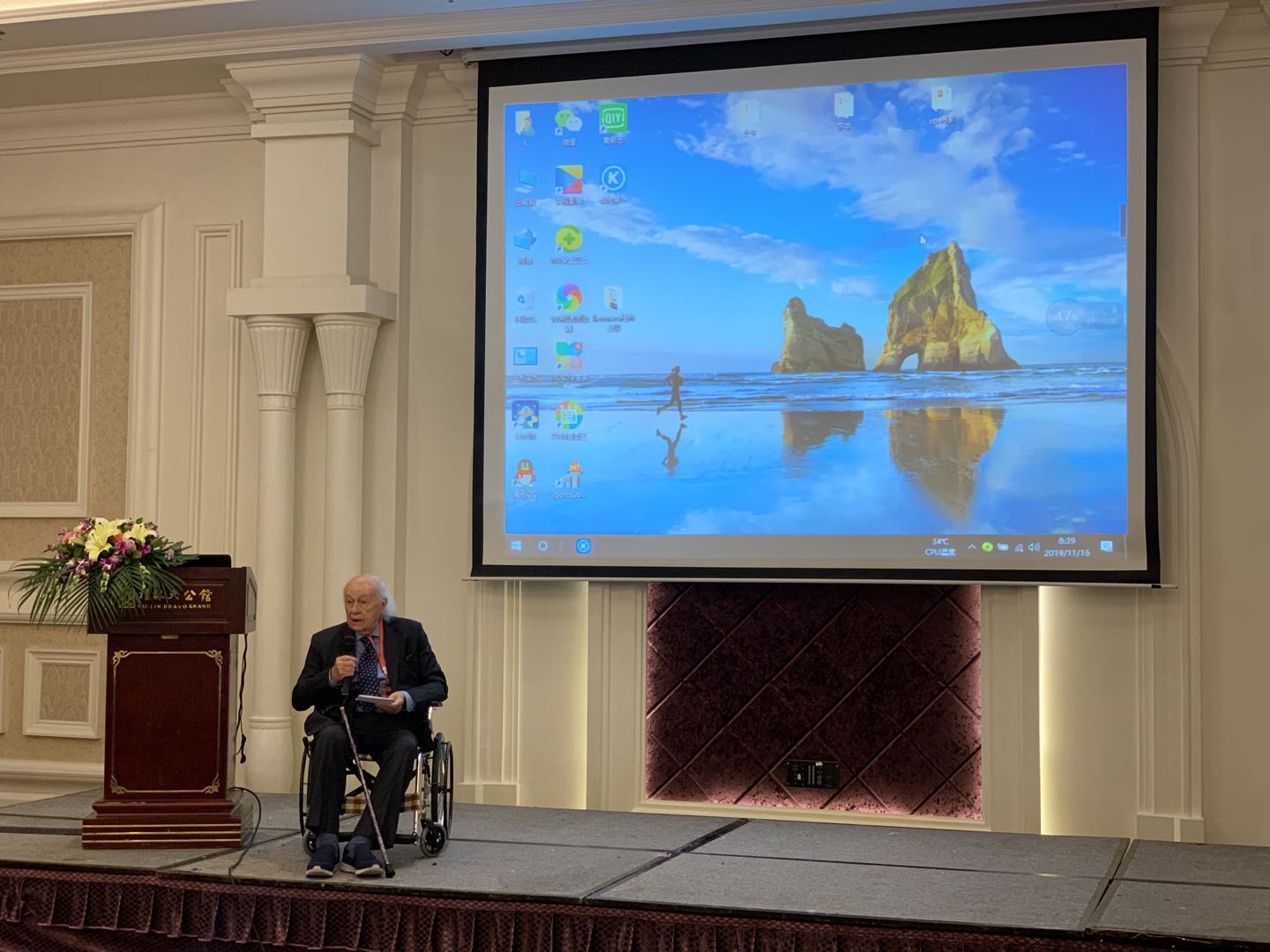 2019, Guilin, ICGBD and White Elephant Event
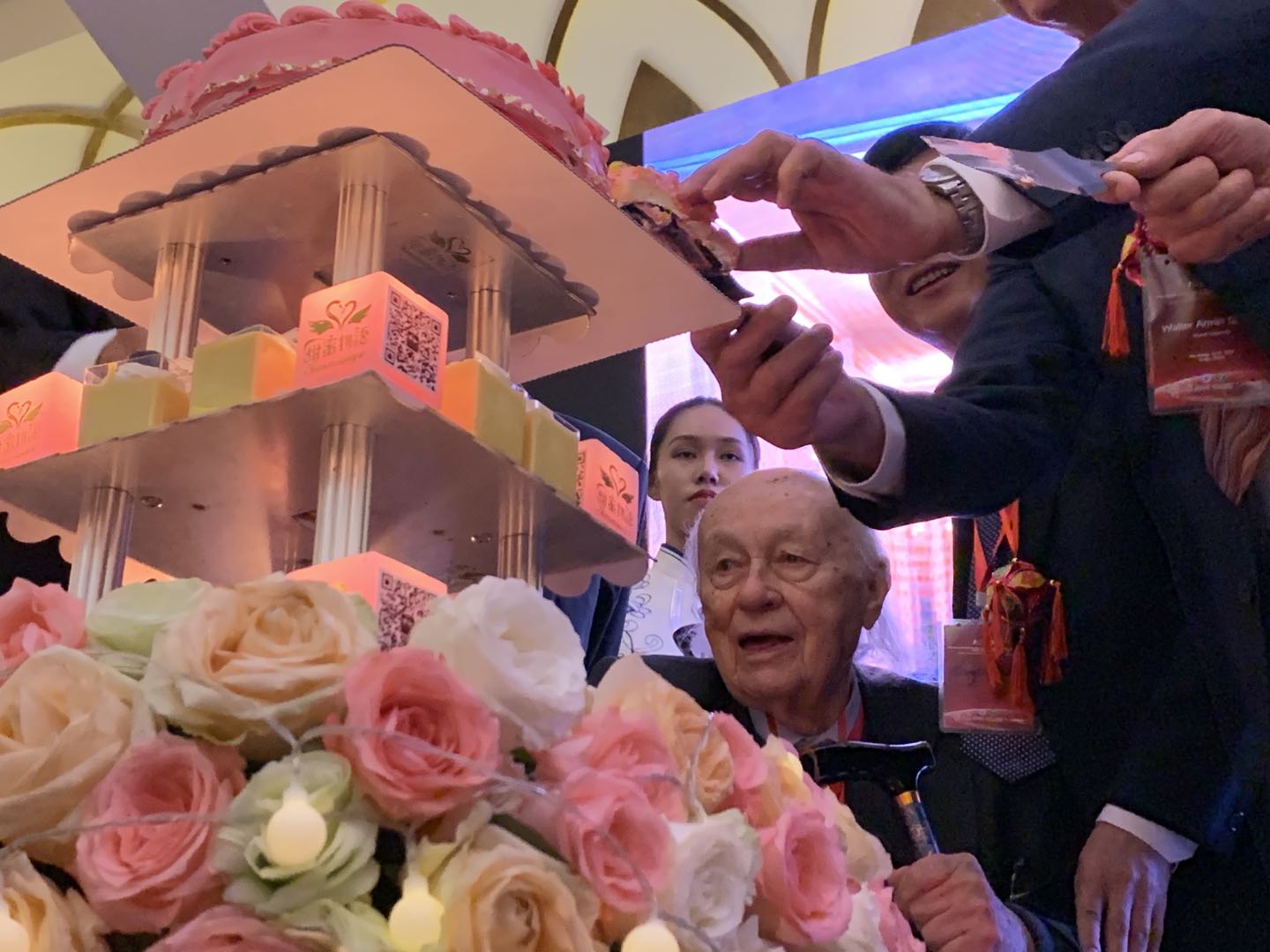 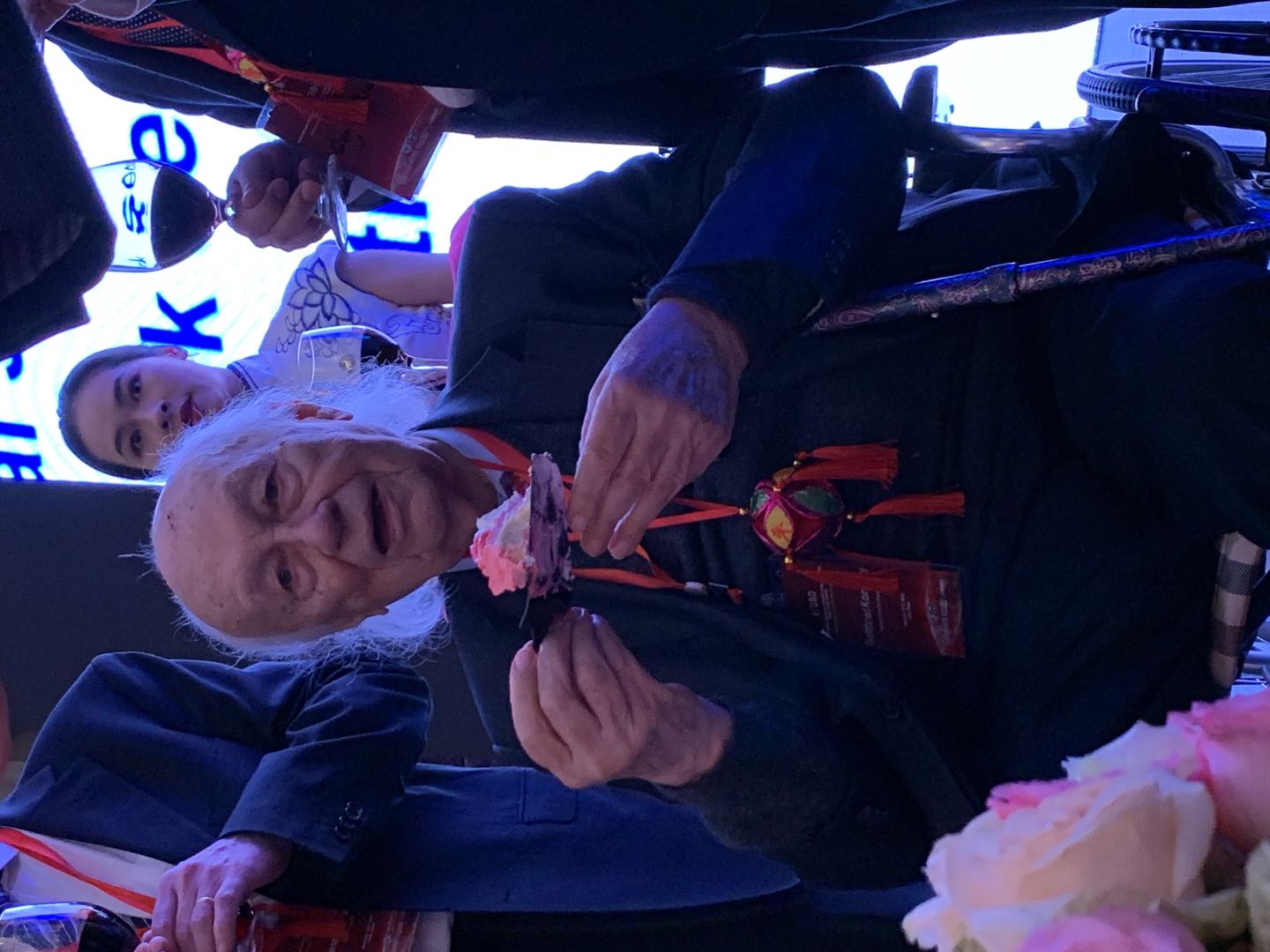 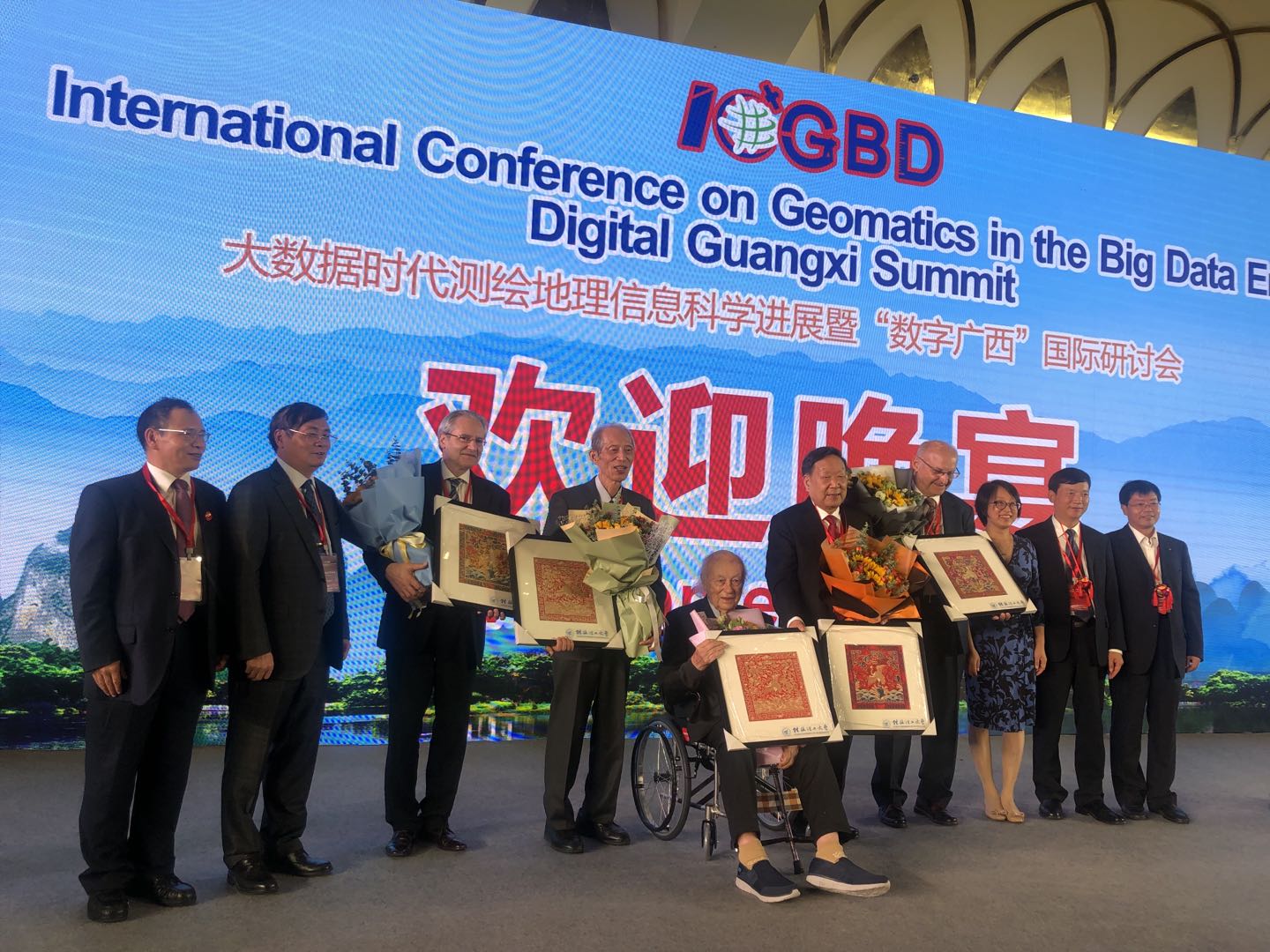 2019, Guilin, ICGBD and White Elephant Event
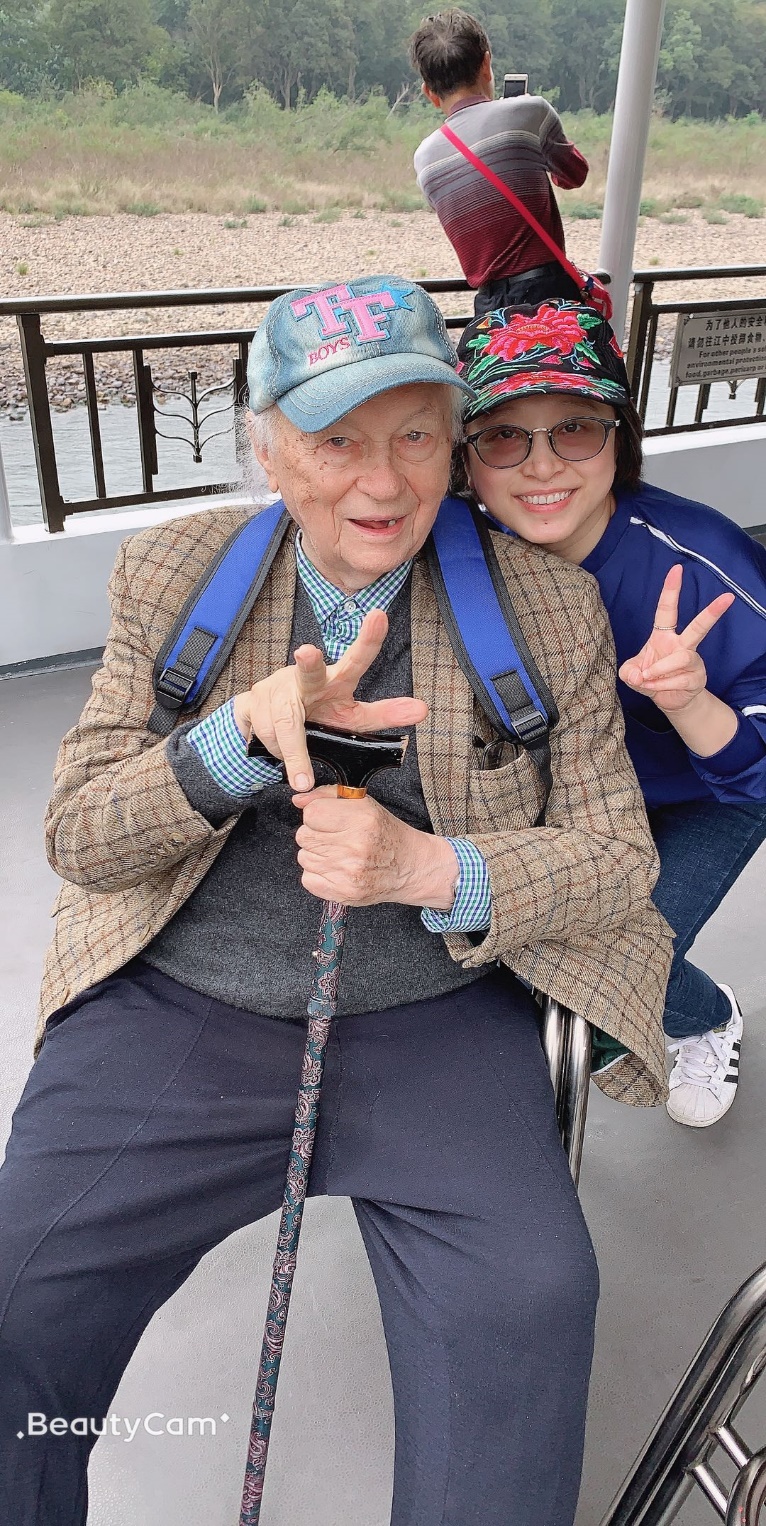 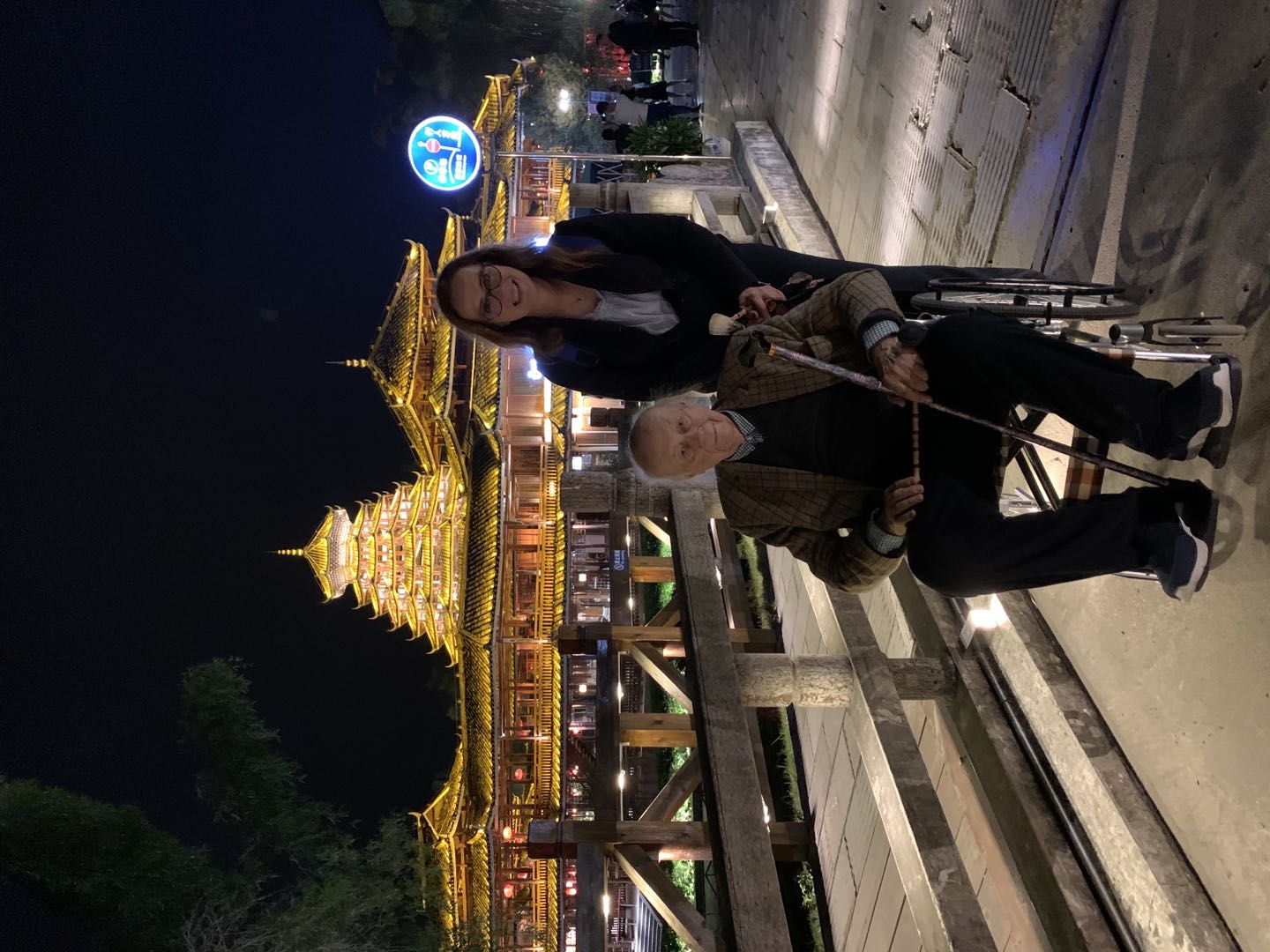 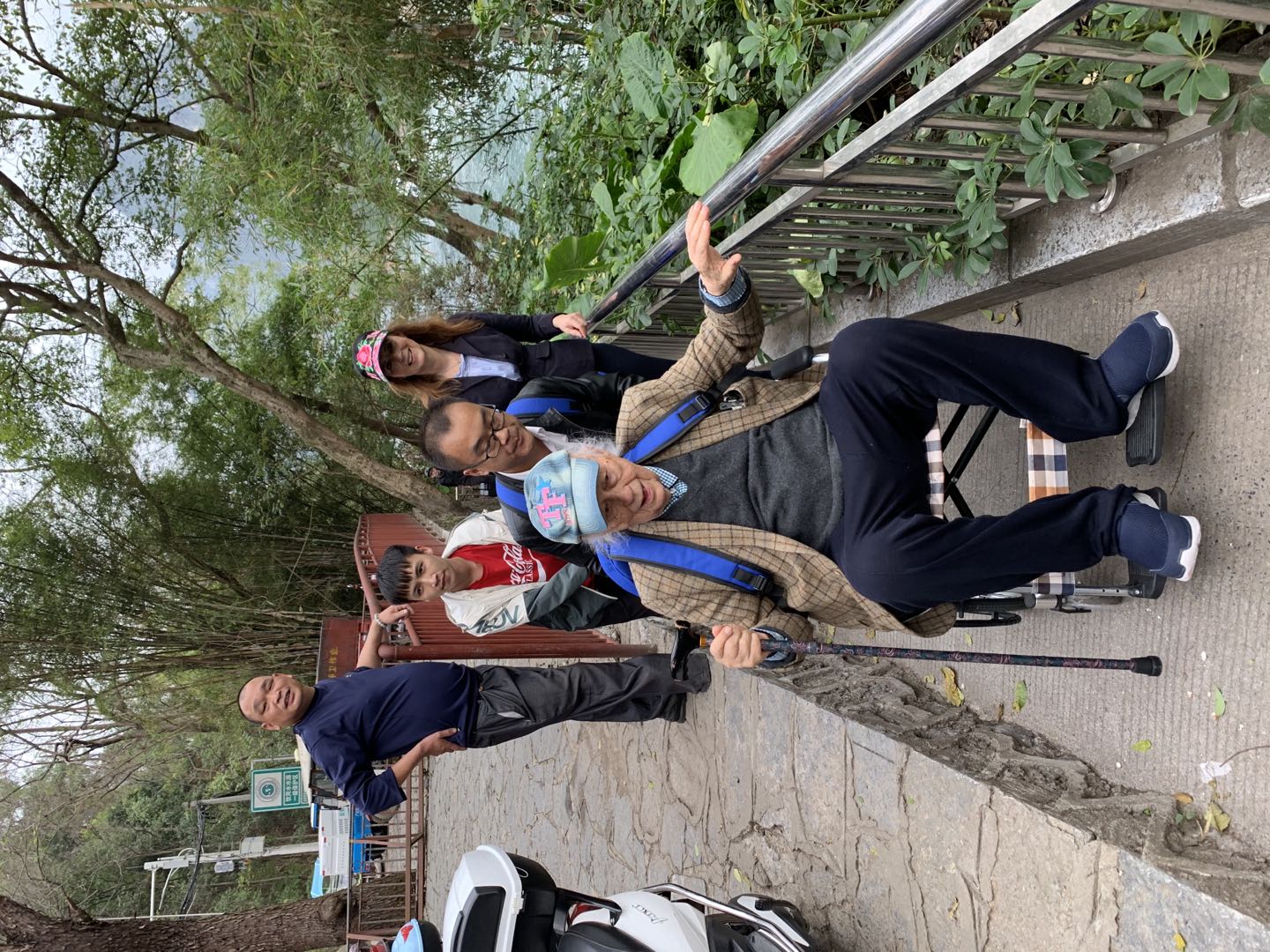 Longevity for Gottfried Konecny
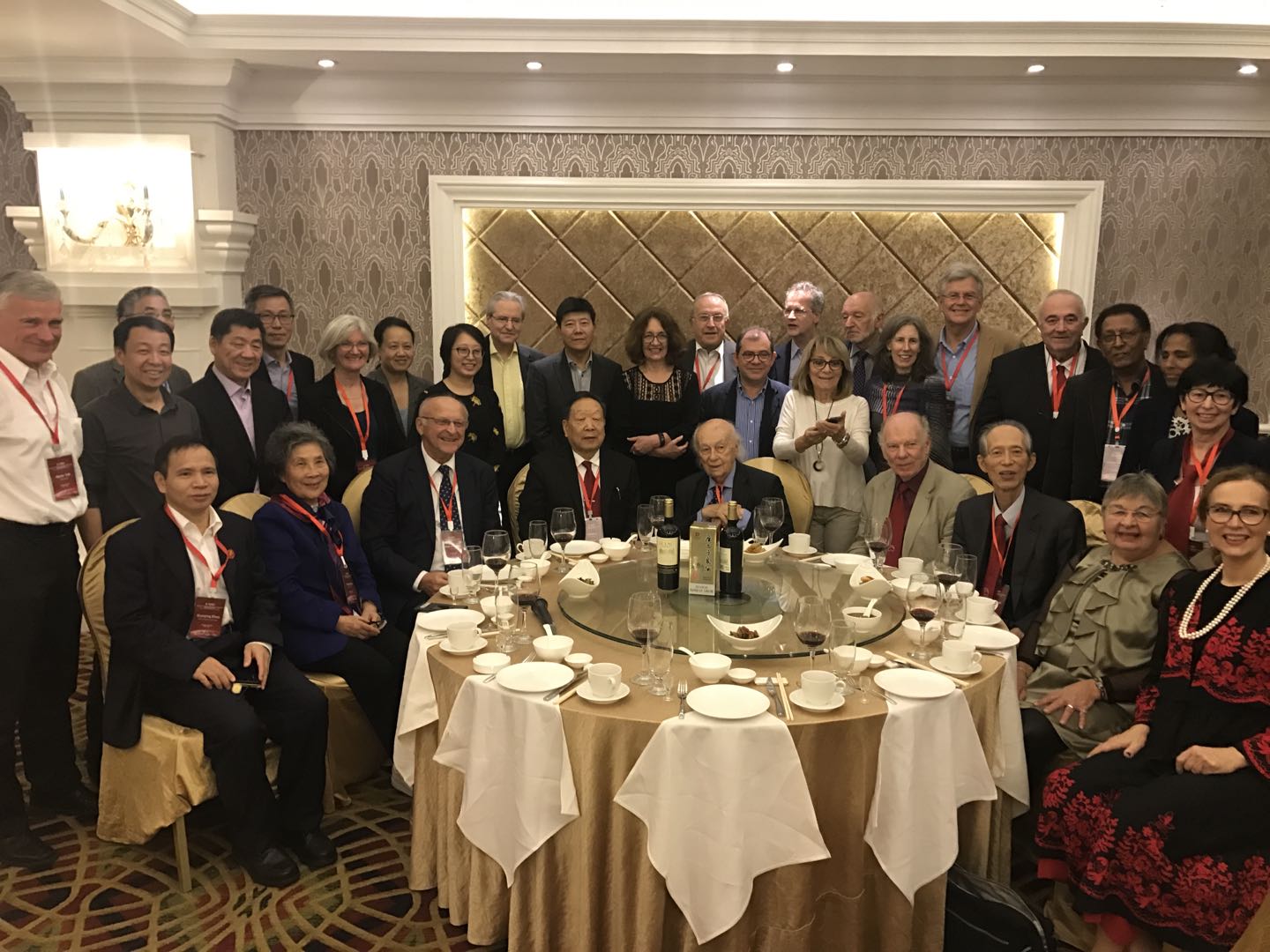 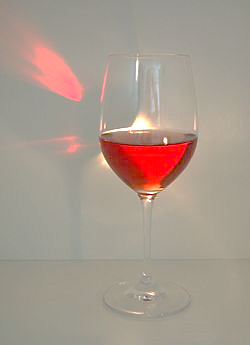 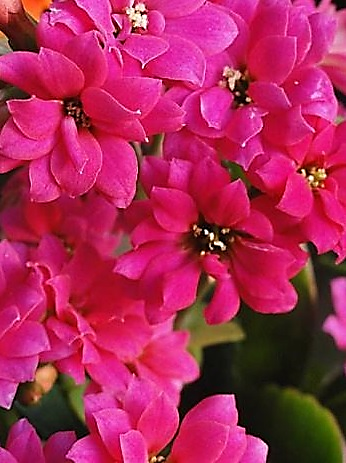 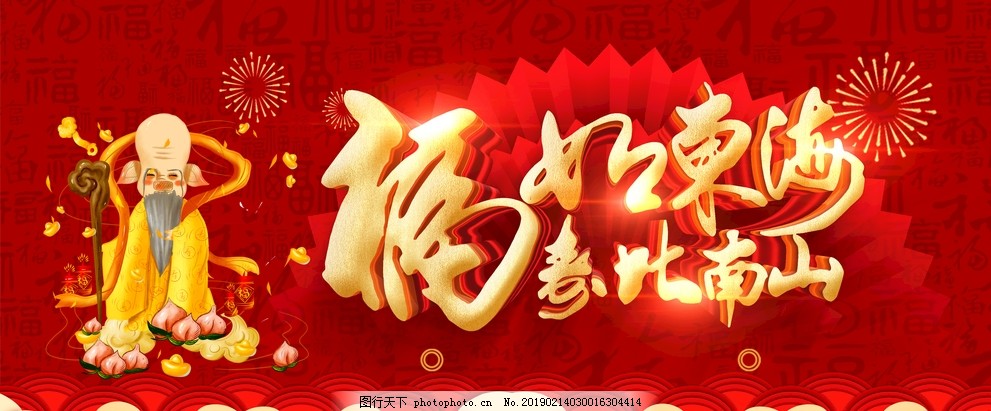 中国摄影测量与遥感全体同仁祝康奈斯尼教授
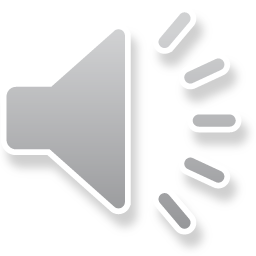 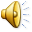 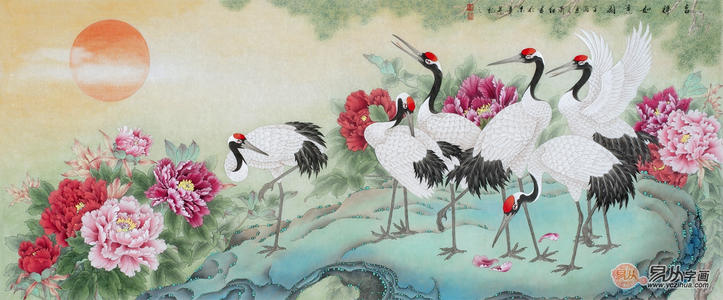